Mechanisms for Predecessor Rain Events Ahead of Tropical Cyclones
Benjamin J. Moore, Lance F. Bosart, and Daniel Keyser
Department of Atmospheric and Environmental Sciences, 
University at Albany/SUNY, Albany, NY
Michael L. Jurewicz, Sr.
NOAA/NWS, Binghamton, NY

NOAA/NWS Eastern Region Flash Flood Conference, Wilkes-Barre, PA
2−4 June 2010
Outline
Overview of a PRE
PRE stratification scheme
PRE-relative composite analysis
PRE associated with TC Ernesto (2006)
Concluding remarks
Predecessor Rain Events Ahead of Tropical Cyclones
Defined by Cote (2007) as distinct mesoscale regions of heavy rainfall [~100 mm (24 h)−1] ~1000 km downstream of landfalling and recurving tropical cyclones (TCs)

Develop as a poleward stream of moisture from a TC interacts with a region of forcing for ascent

Pose a substantial flash-flooding risk due to:
Prolonged, high precipitation rates
High precipitation efficiencies
PRE ahead of TC Rita
 06Z 25 Sep 2005
PRE
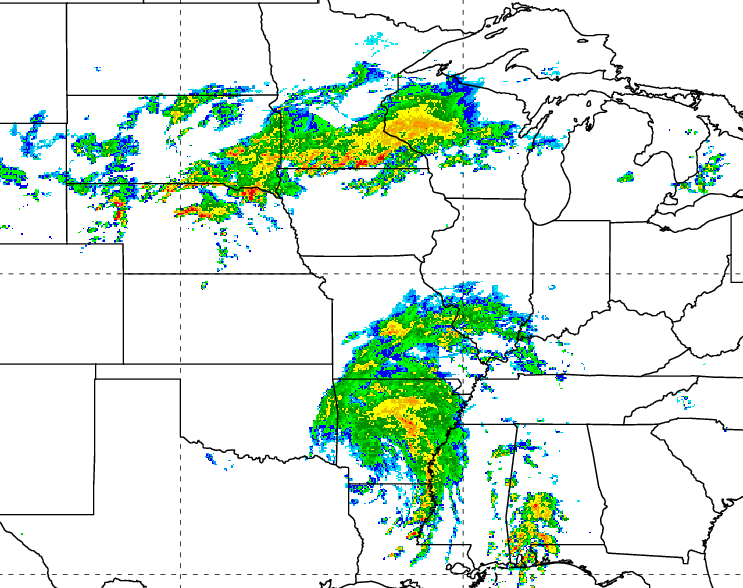 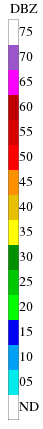 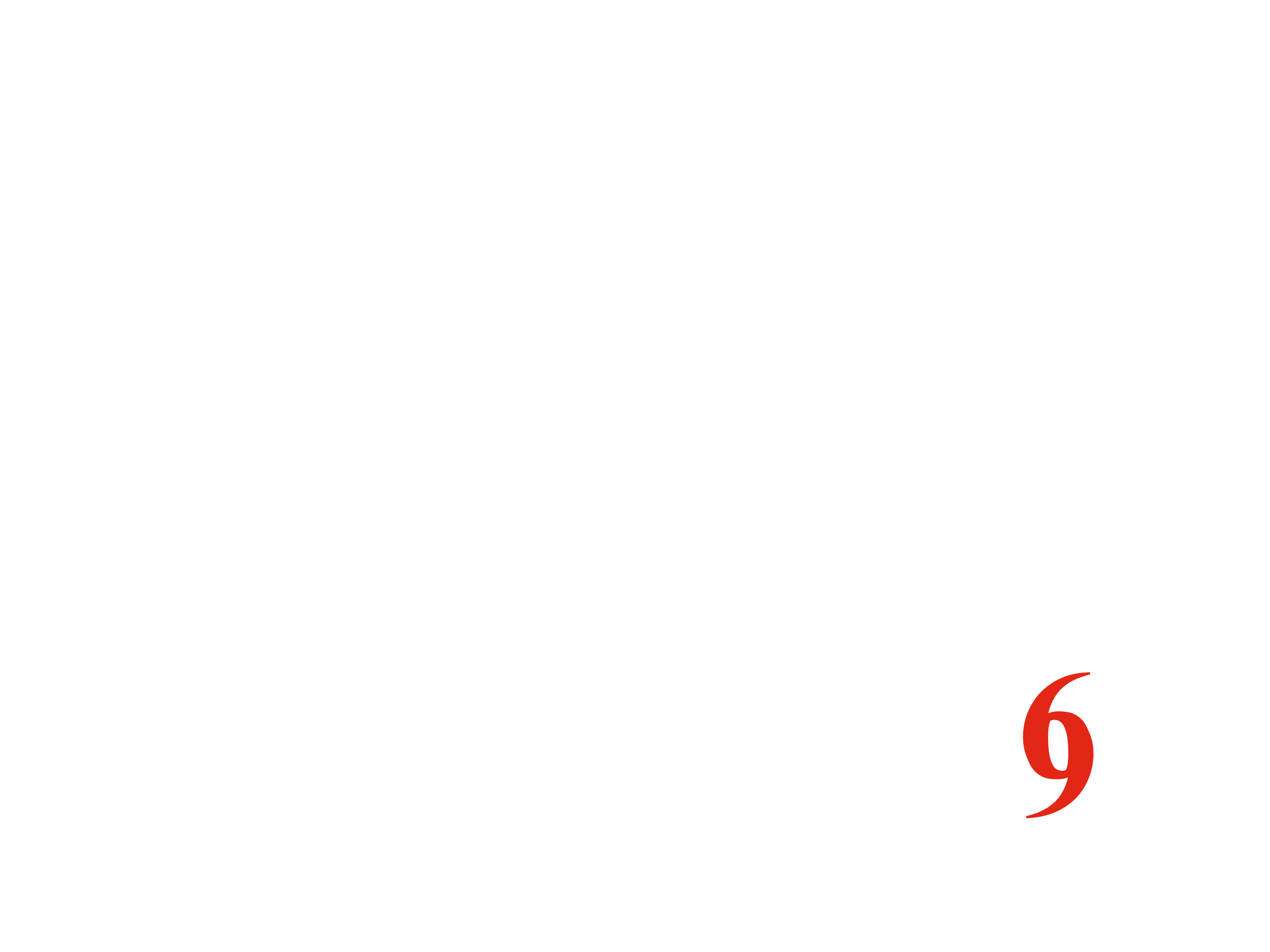 PRE Stratification Scheme
“Jet in Ridge”
“Southwesterly Jet”
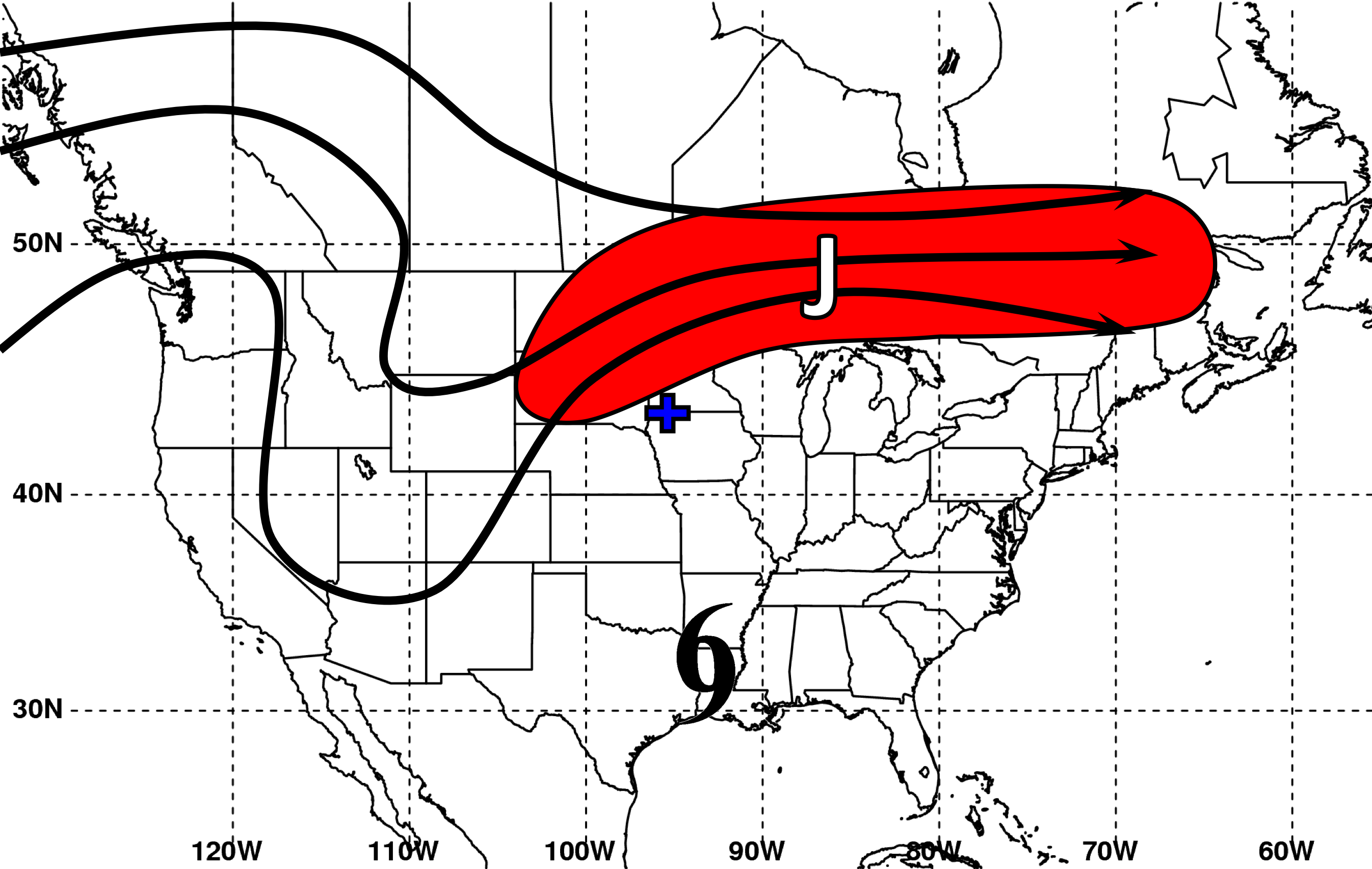 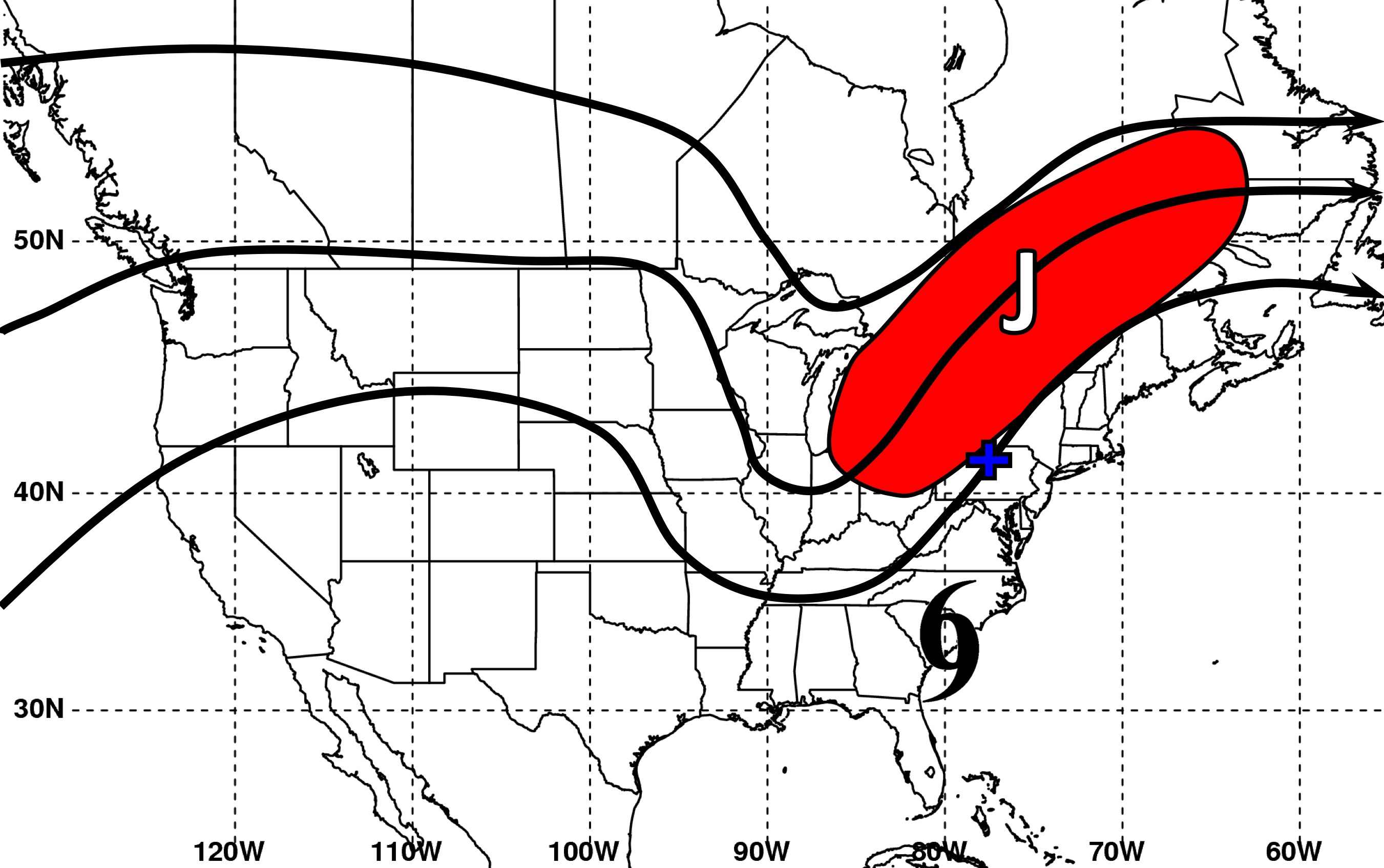 “Downstream Confluence”
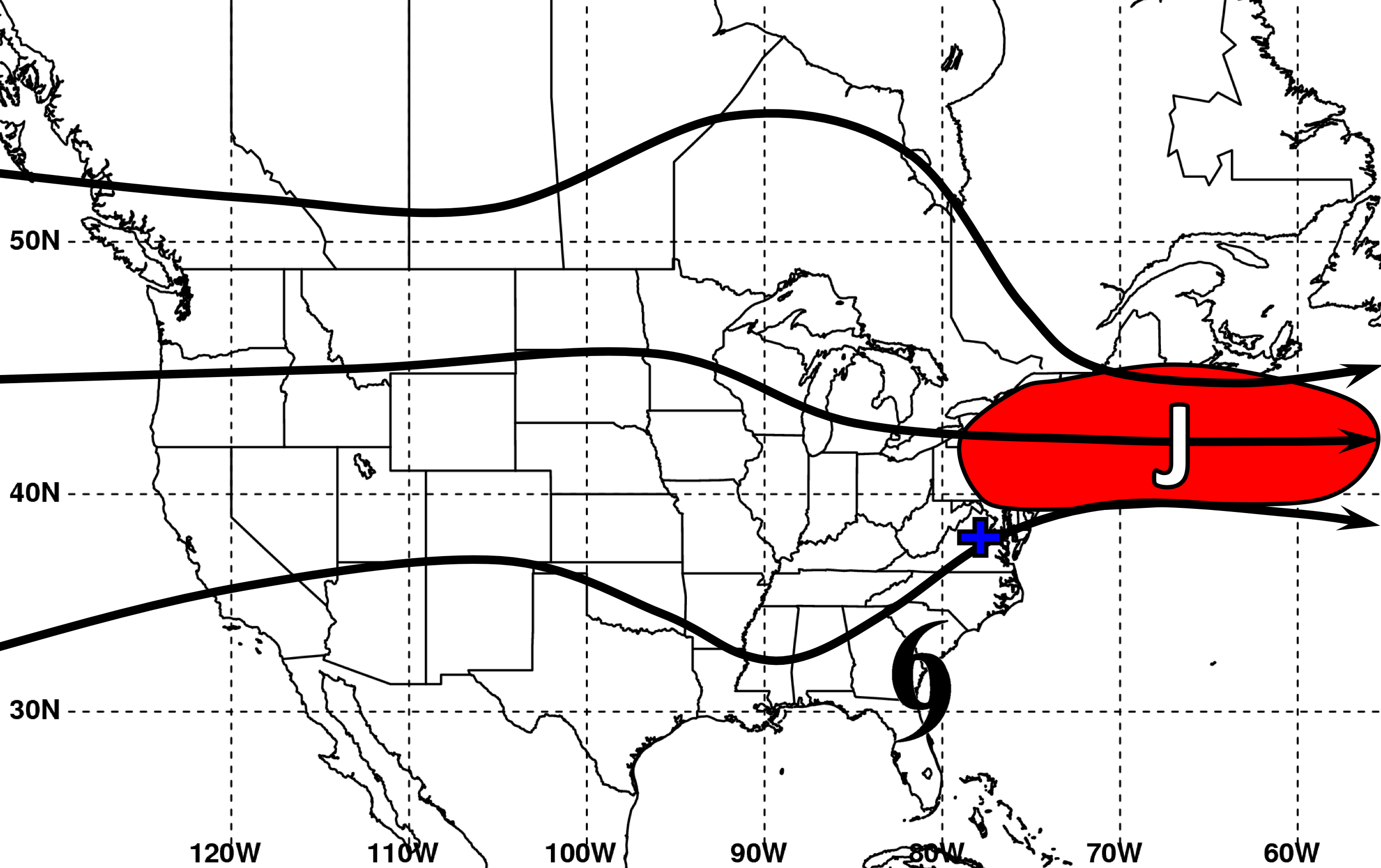 PRE-Relative Composites
N = 9
“Jet in ridge” Category
200 hPa
T−0
925 hPa
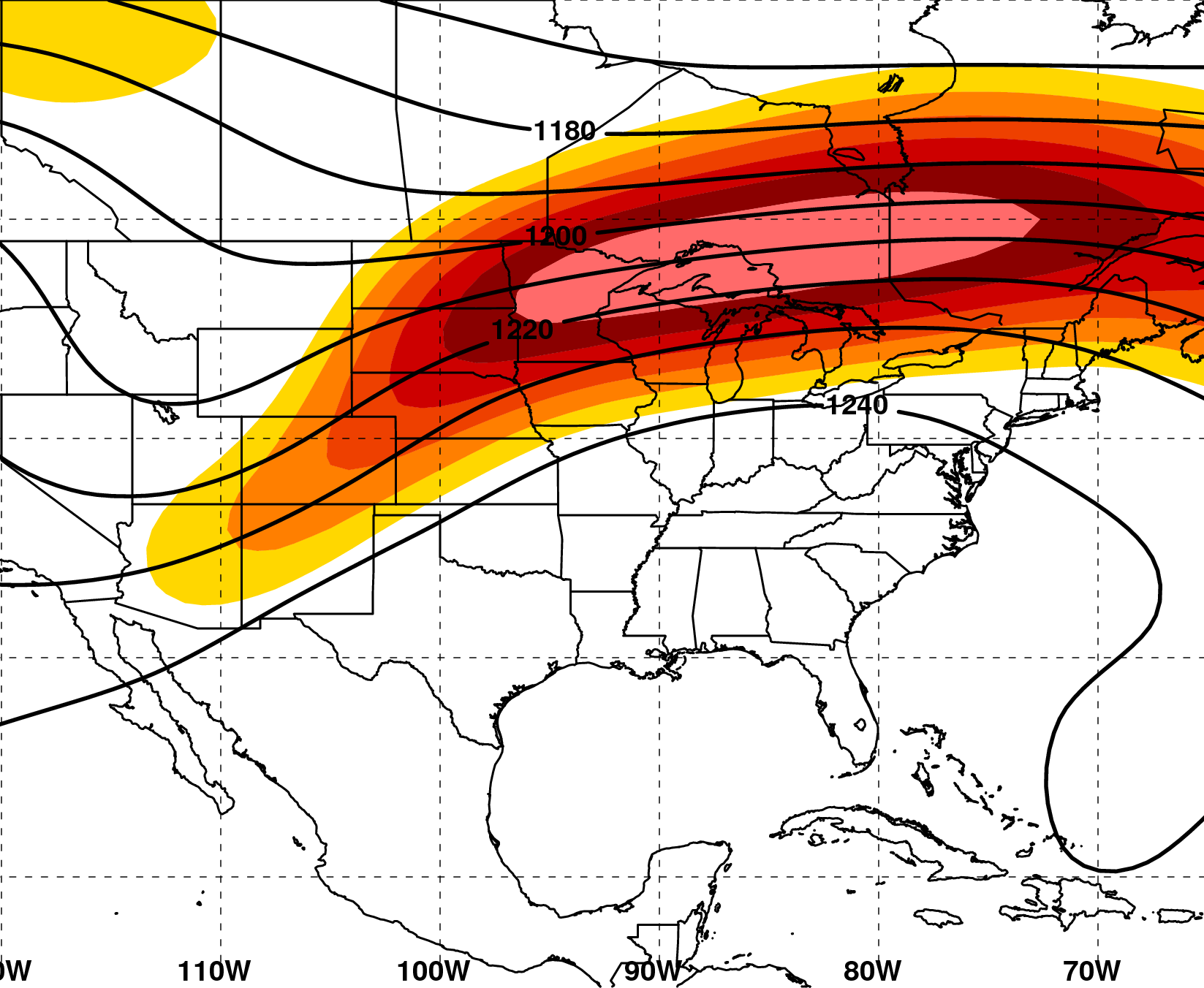 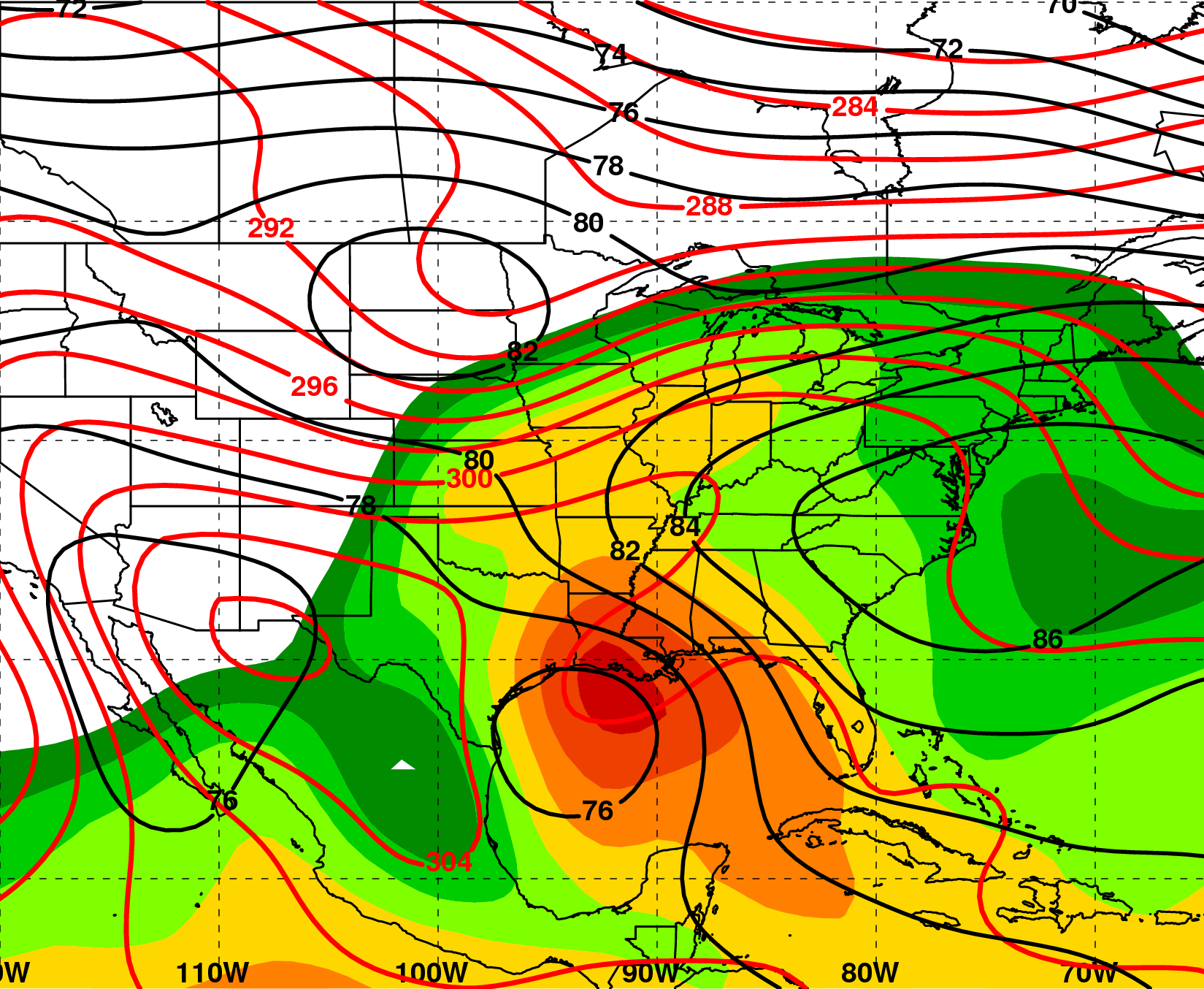 H
L
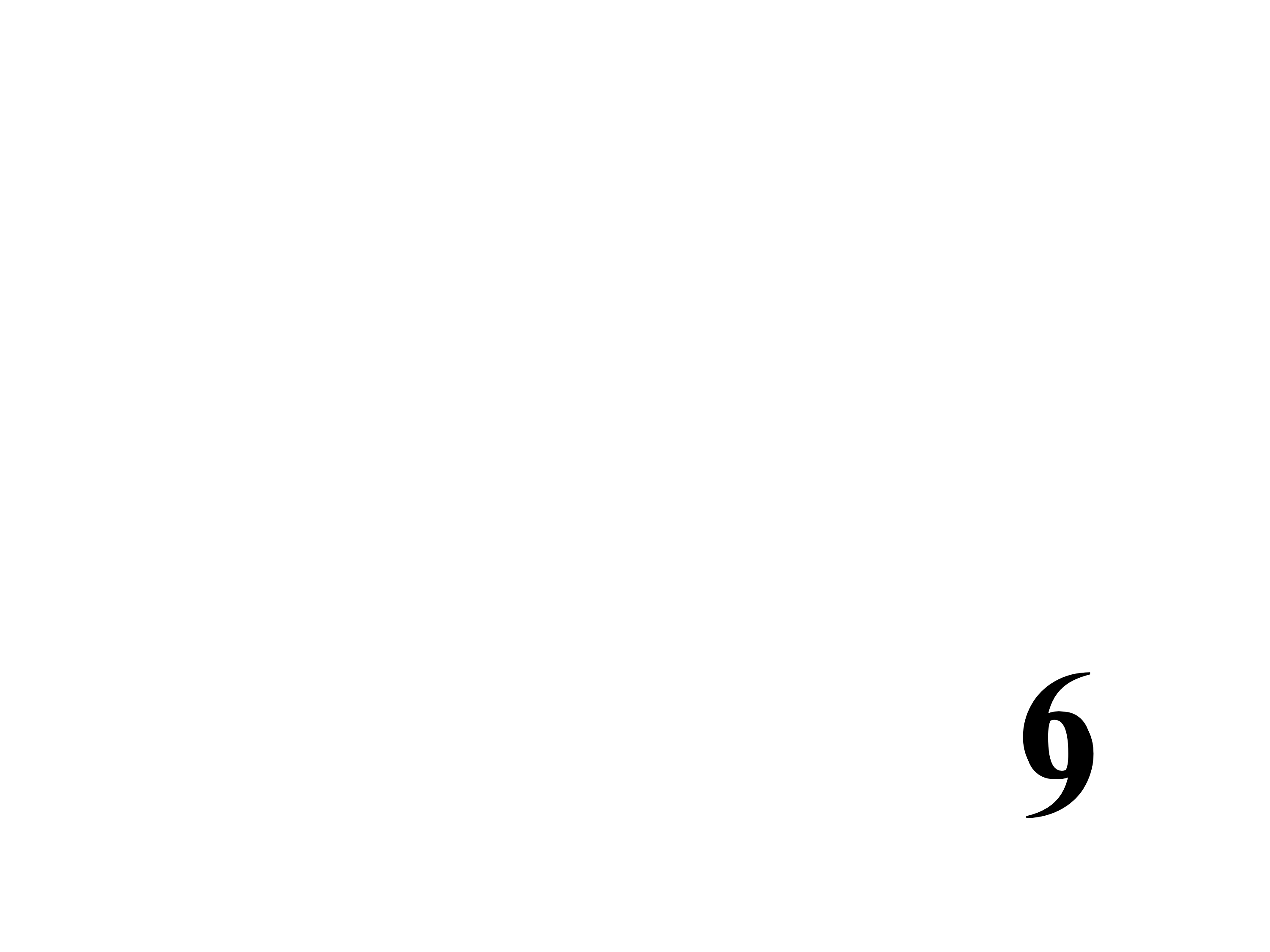 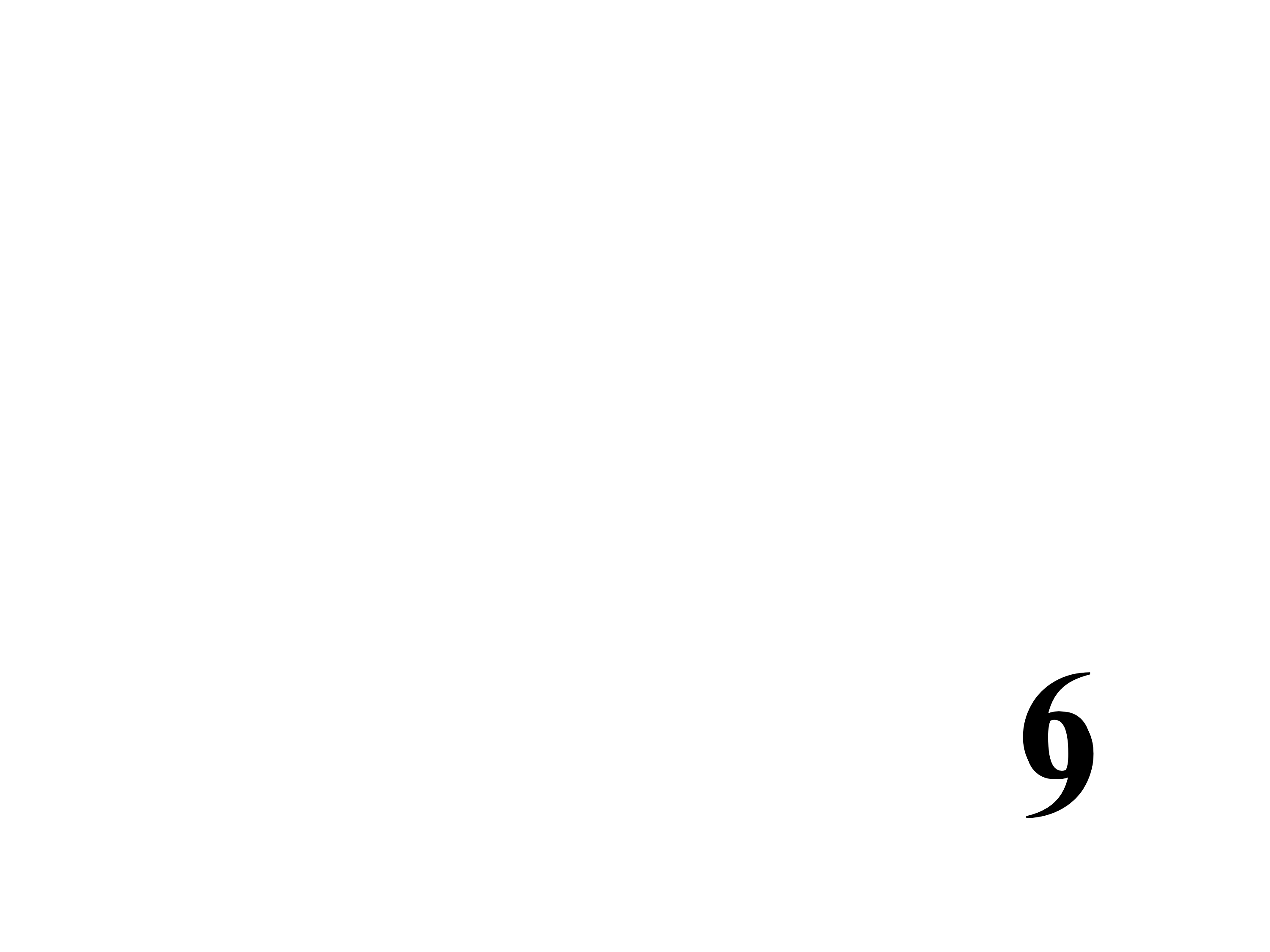 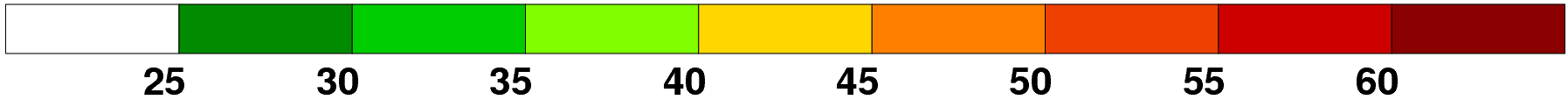 m s−1
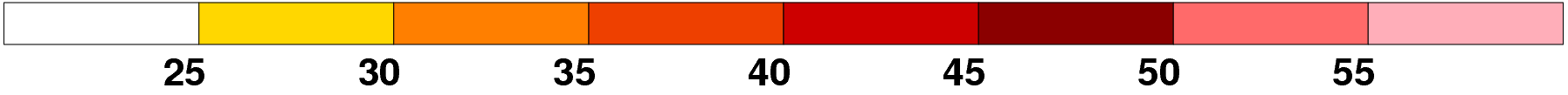 mm
925 hPa Z (dam, black), θ (K, red), total precipitable water (>25 mm, shaded)
200 hPa Z (dam, black), 
wind speed (>25 m s−1, shaded)
2.5o NCEP–NCAR Reanalysis
PRE-Relative Composites
N = 15
“Southwesterly jet” Category
200 hPa
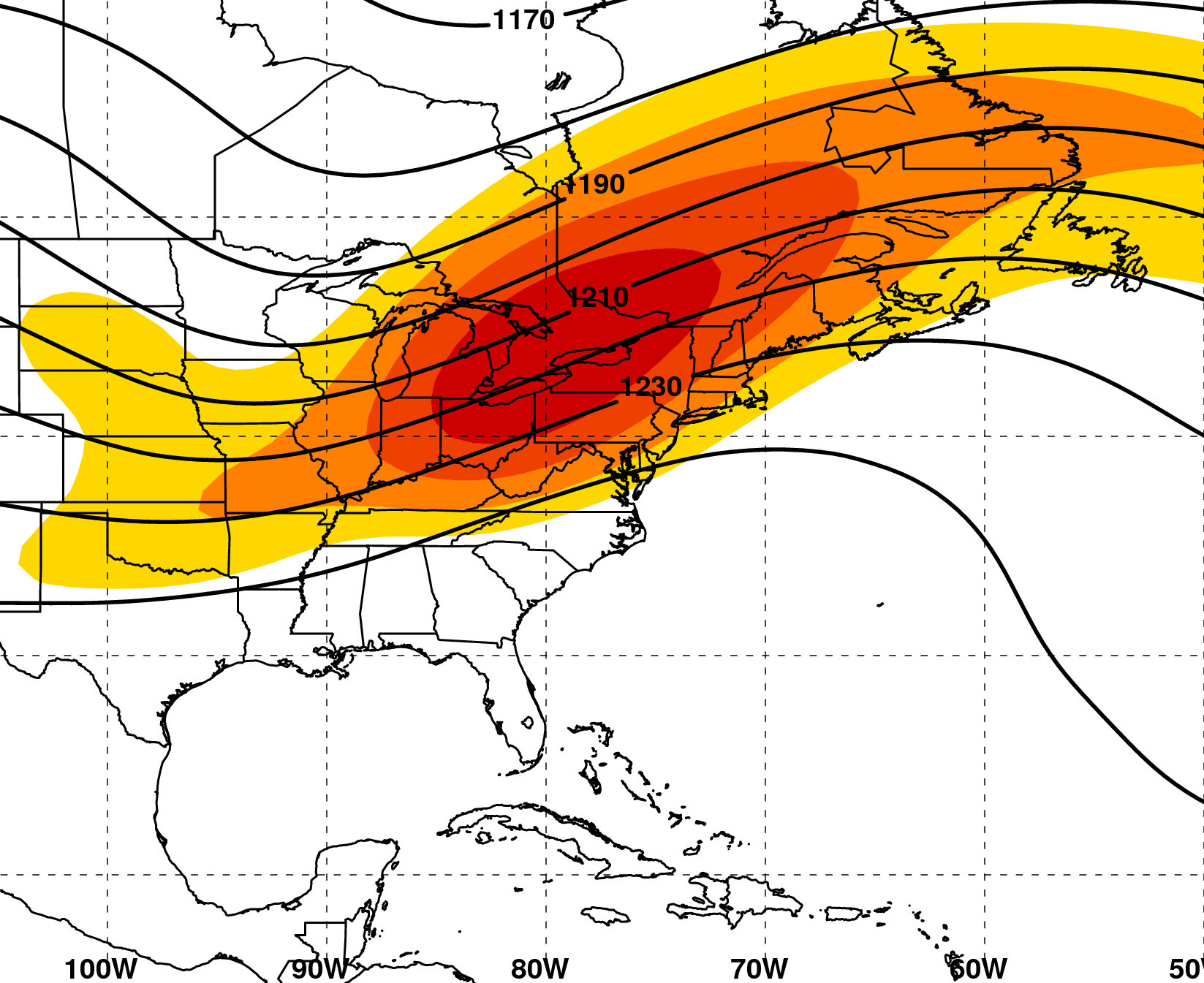 T−0
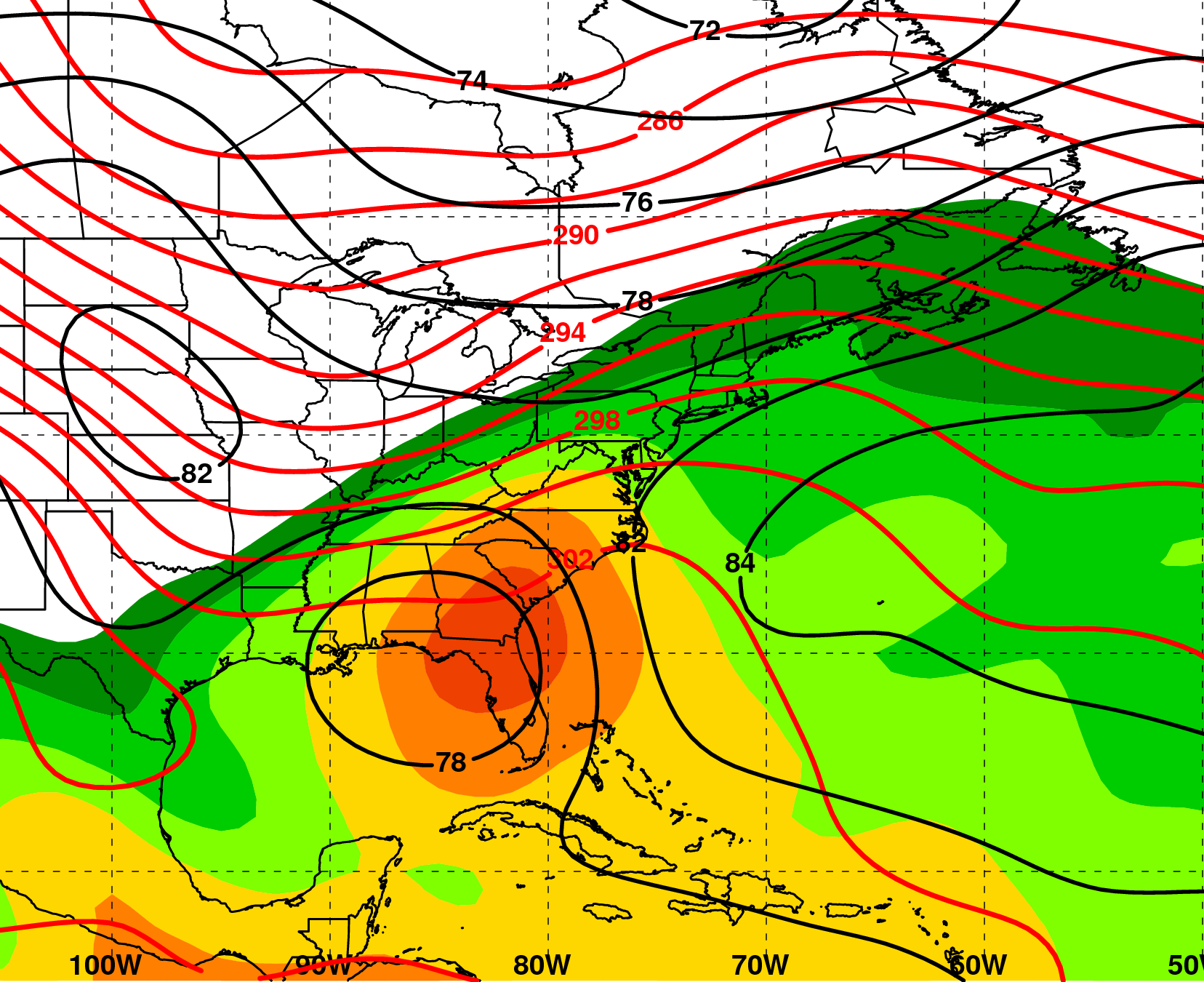 925 hPa
H
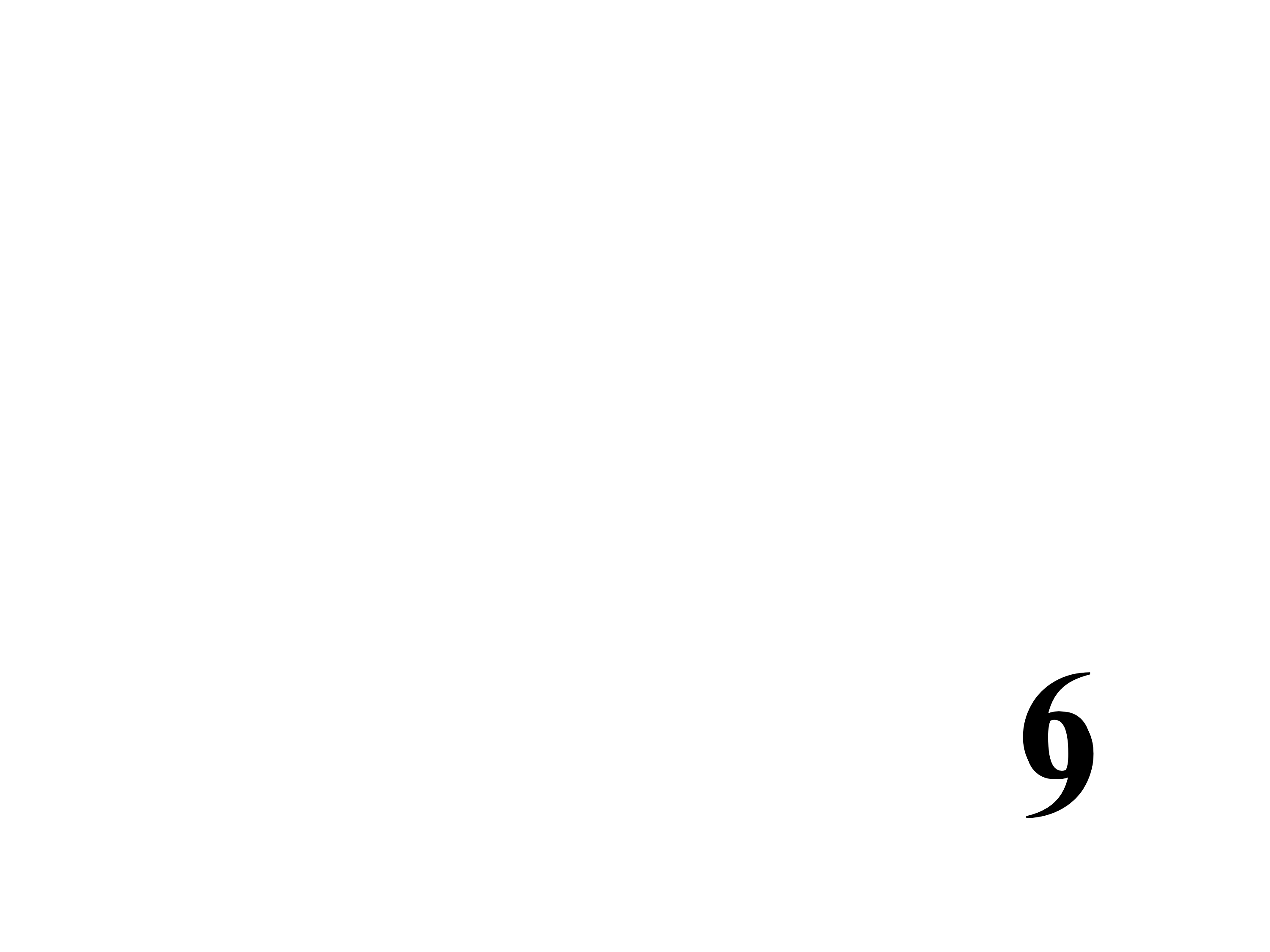 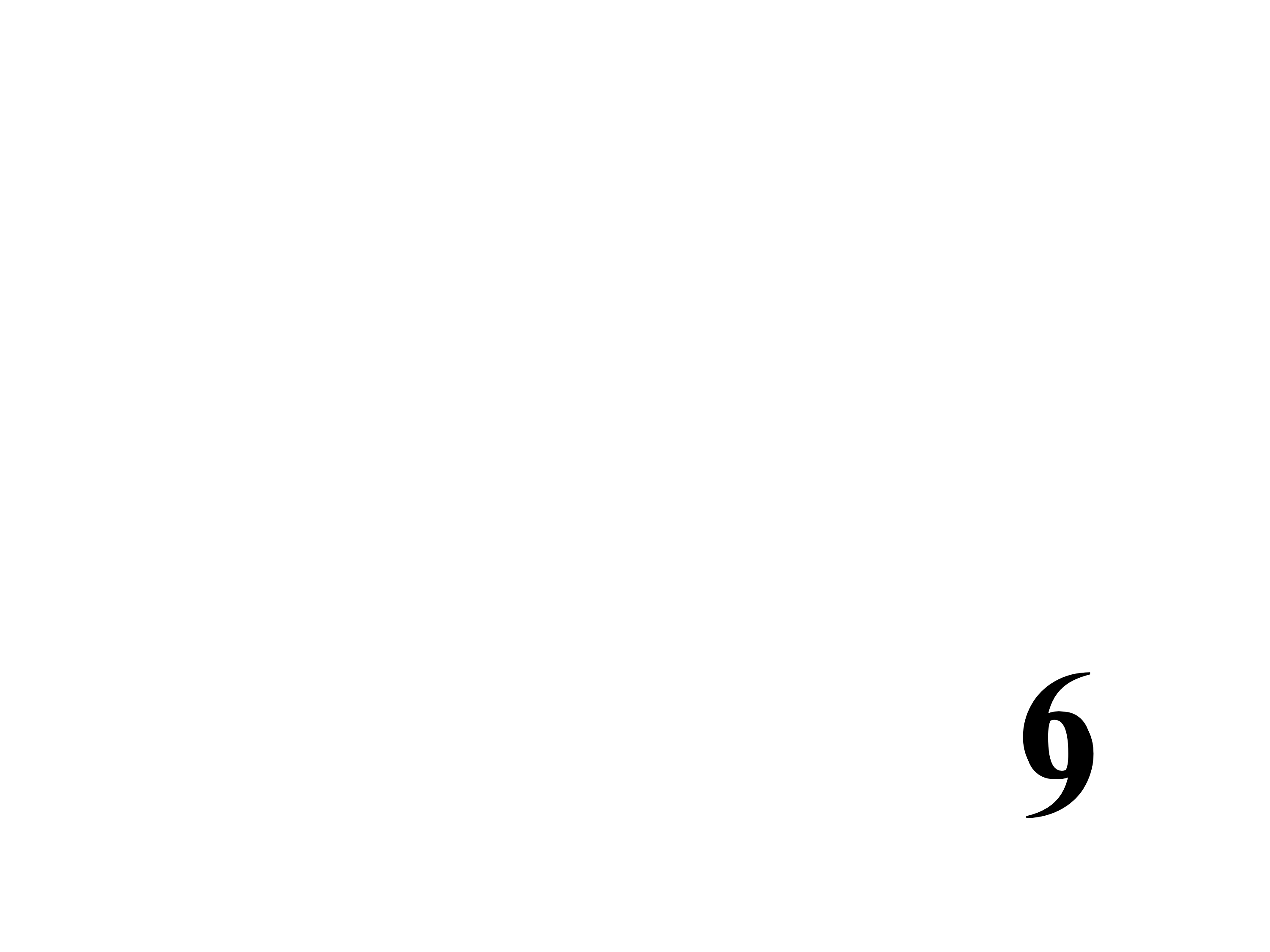 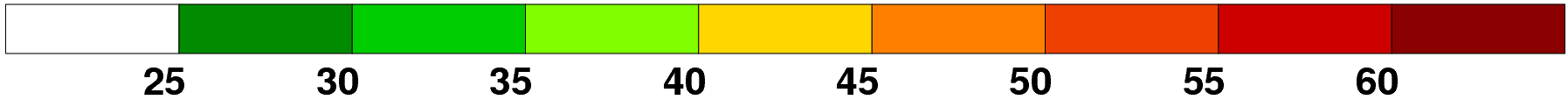 m s−1
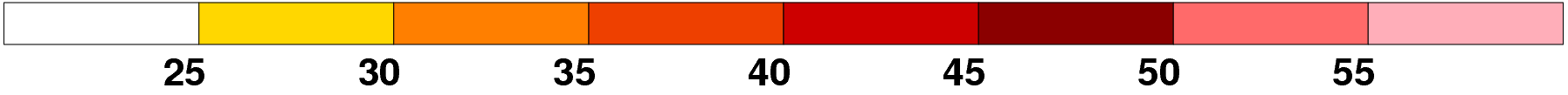 mm
925 hPa Z (dam, black), θ (K, red), total precipitable water (>25 mm, shaded)
200 hPa Z (dam, black), 
wind speed (>25 m s−1, shaded)
2.5o NCEP–NCAR Reanalysis
2.5o NCEP–NCAR Renalysis
PRE-Relative Composites
N = 9
“Downstream confluence” Category
200 hPa
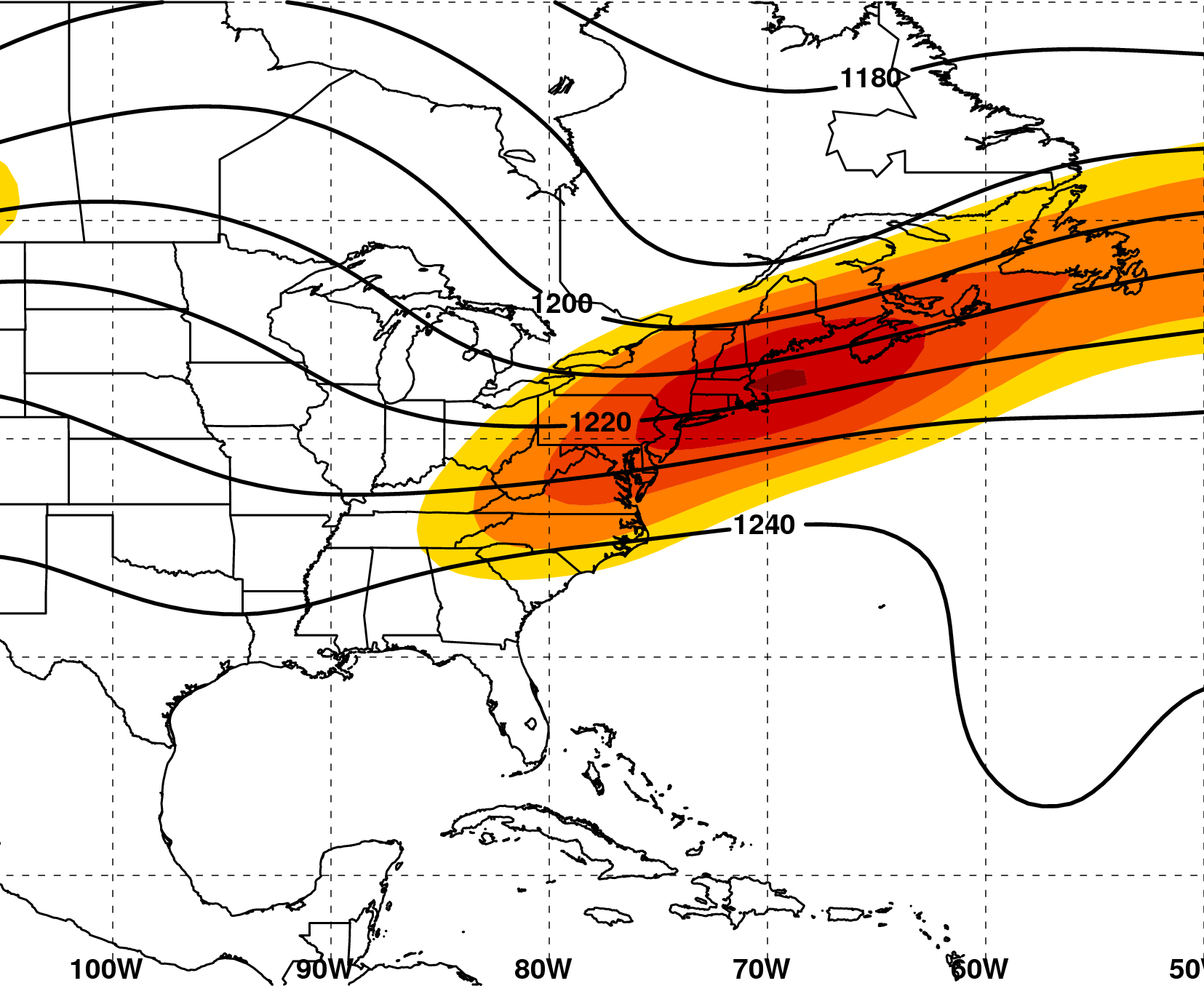 T−0
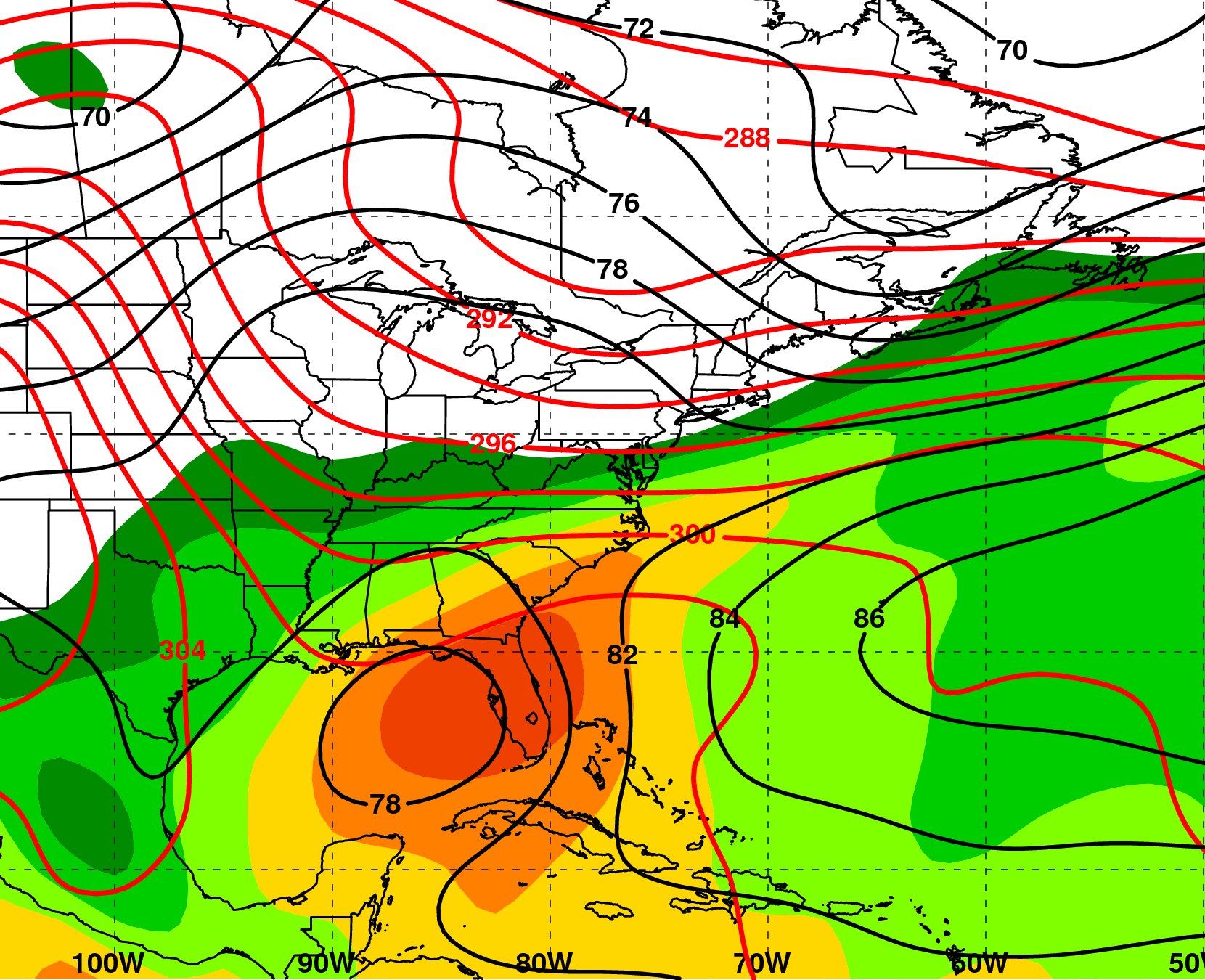 925 hPa
H
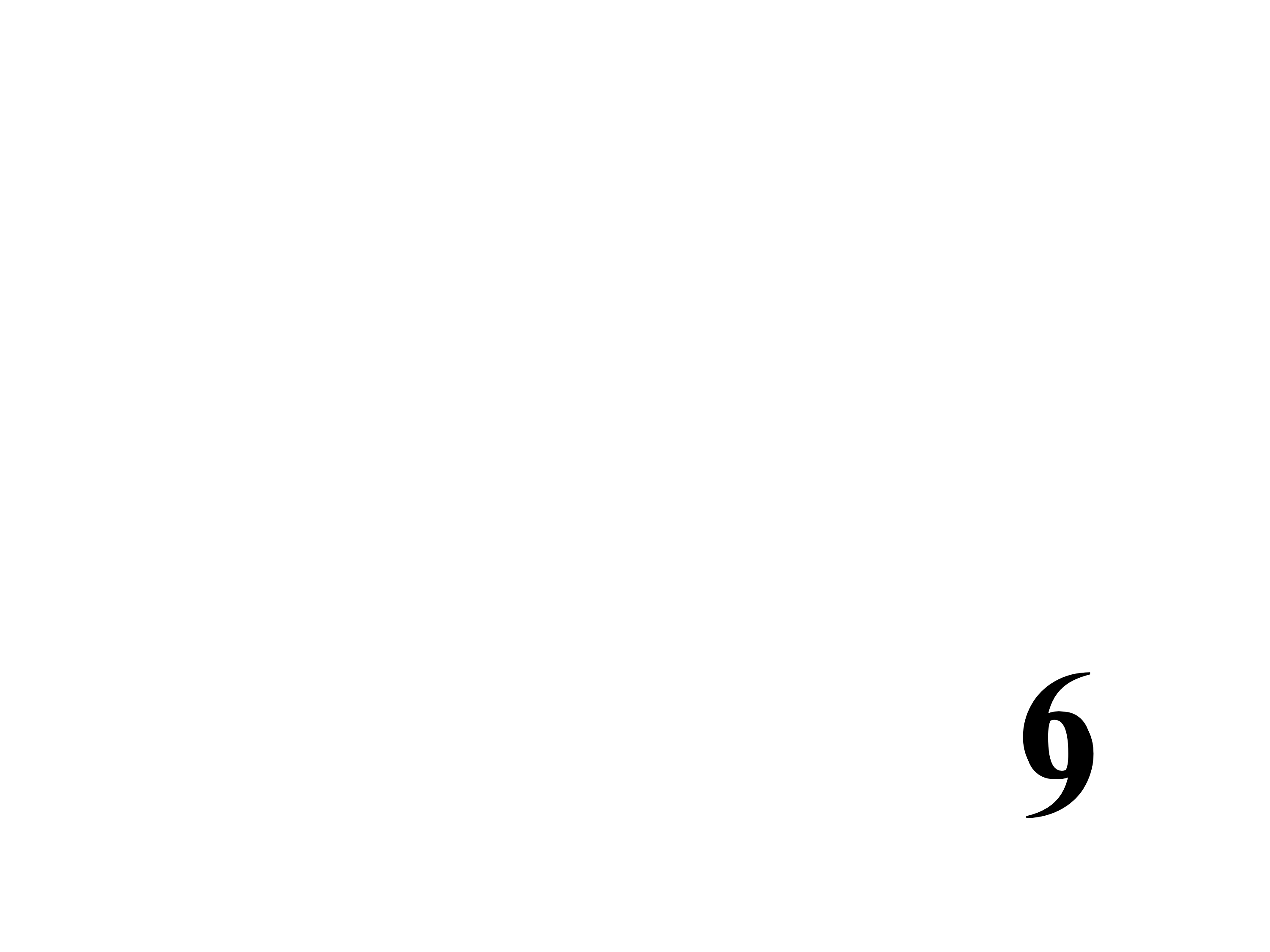 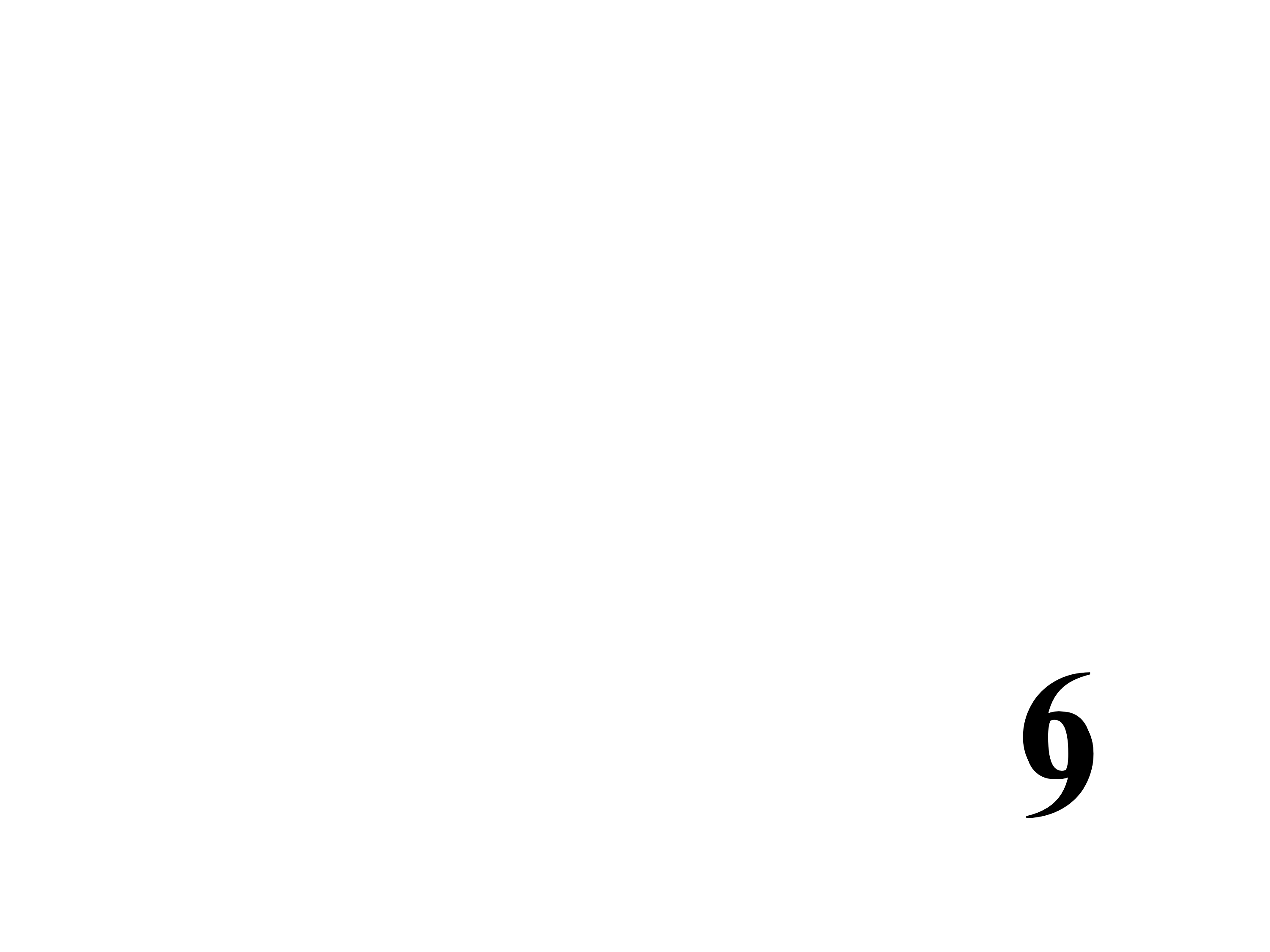 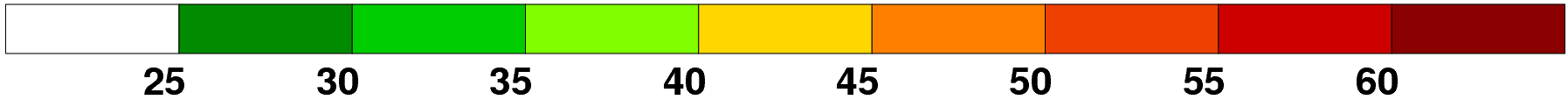 m s−1
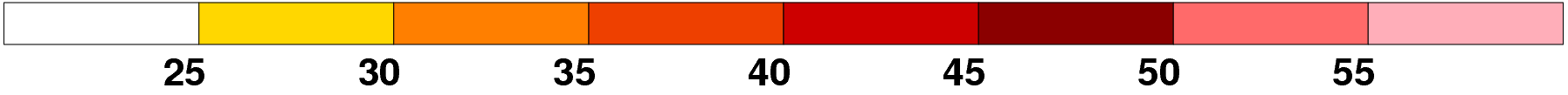 mm
925 hPa Z (dam, black), θ (K, red), total precipitable water (>25 mm, shaded)
200 hPa Z (dam, black), 
wind speed (>25 m s−1, shaded)
2.5o NCEP–NCAR Reanalysis
“Downstream Confluence” PRE associated with TC Ernesto 30–31 Aug 2006
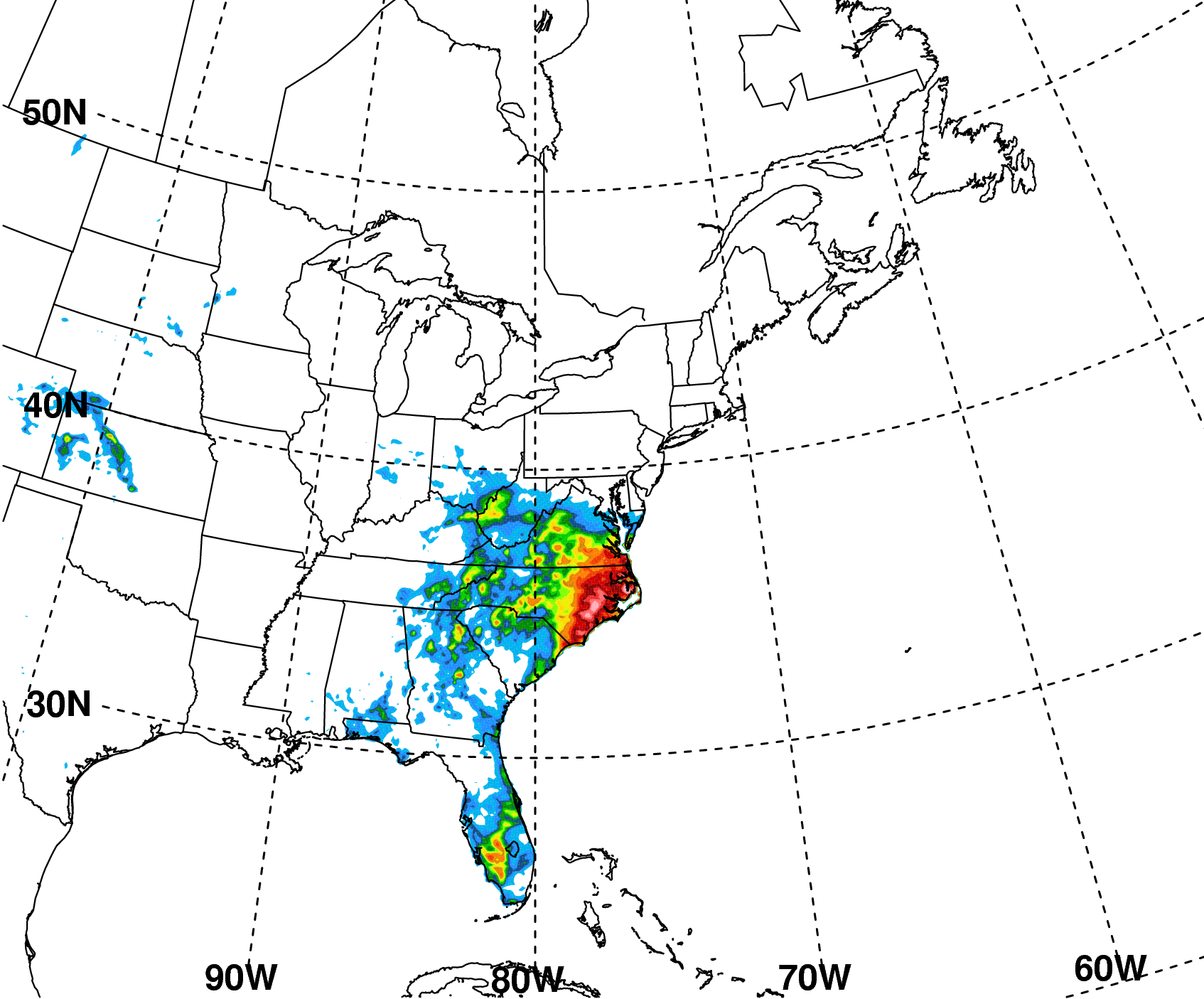 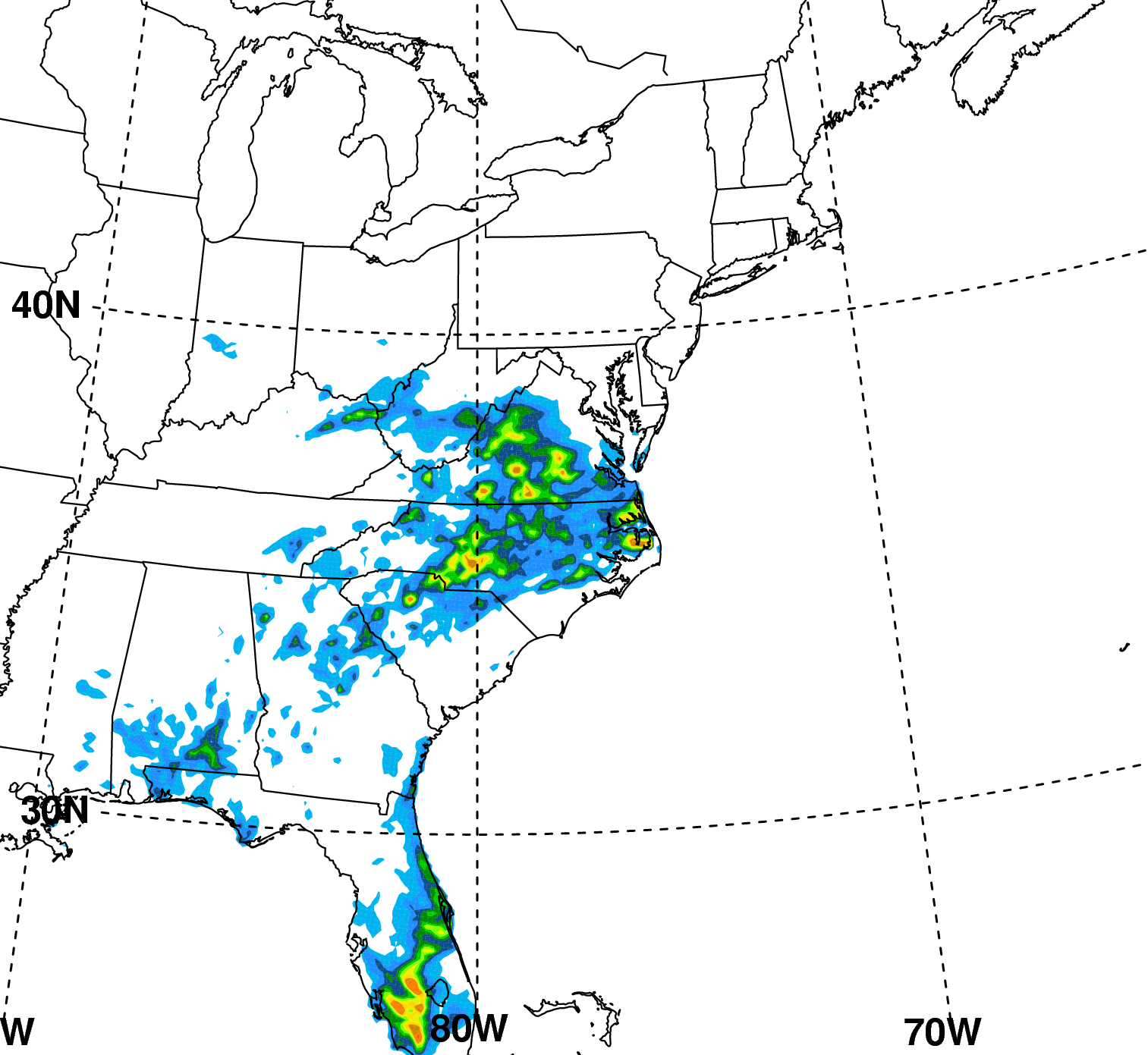 PRE
mm
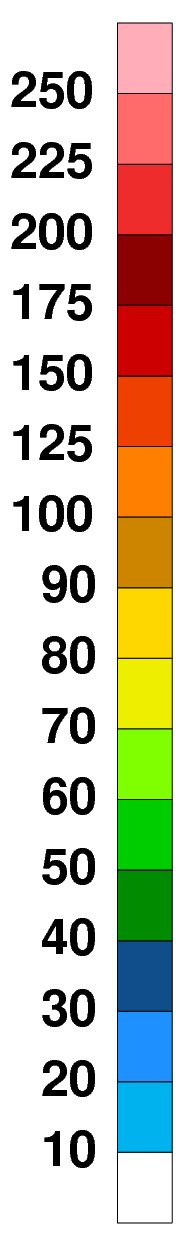 1200 UTC 30 −
1200 UTC 31 Aug
3
2
1
Ernesto Track
31
00 UTC
12 UTC
30
NPVU QPE for 1200 UTC 30 Aug − 1200 UTC 1 Sep
Synoptic Environment
0000 UTC 31 Aug 2006
925 hPa
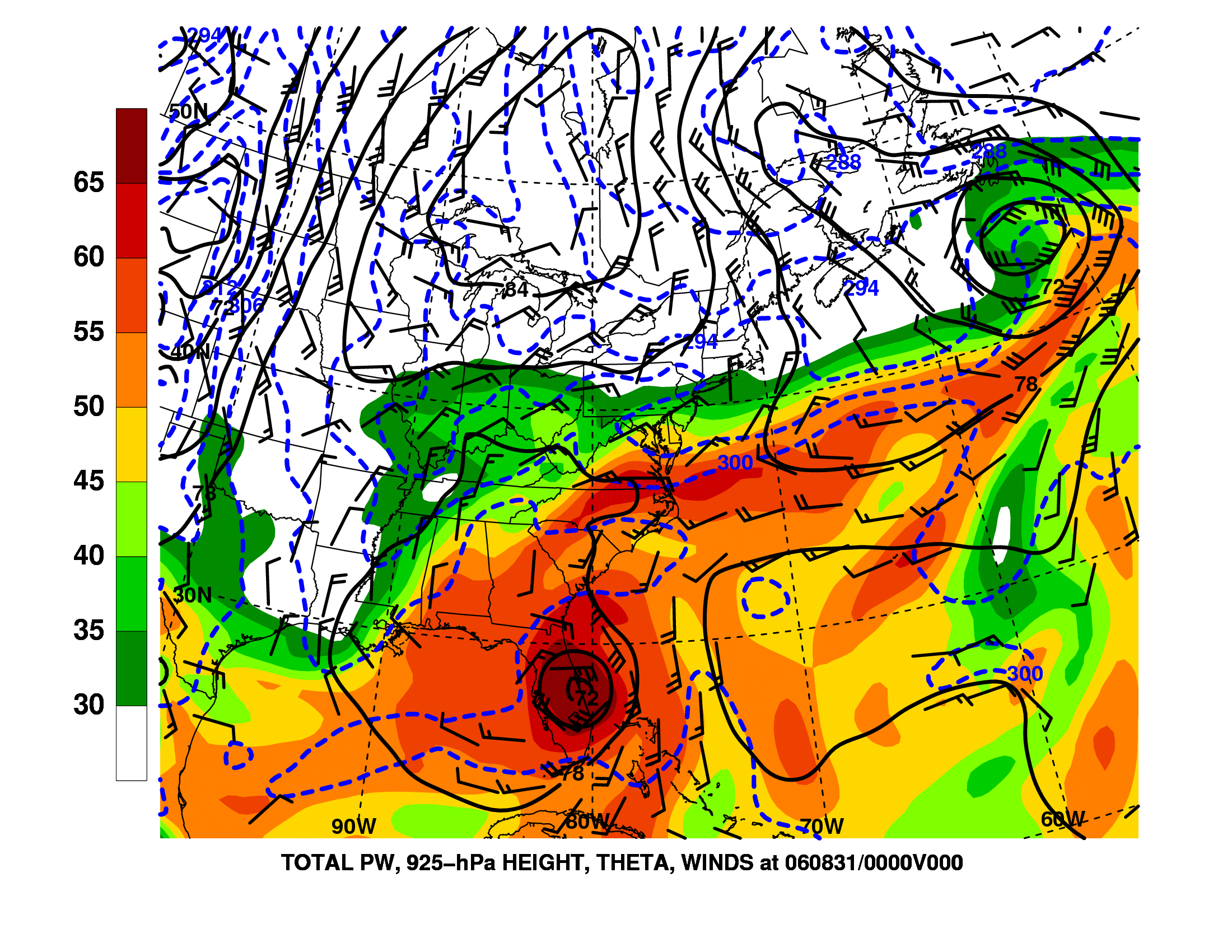 200 hPa
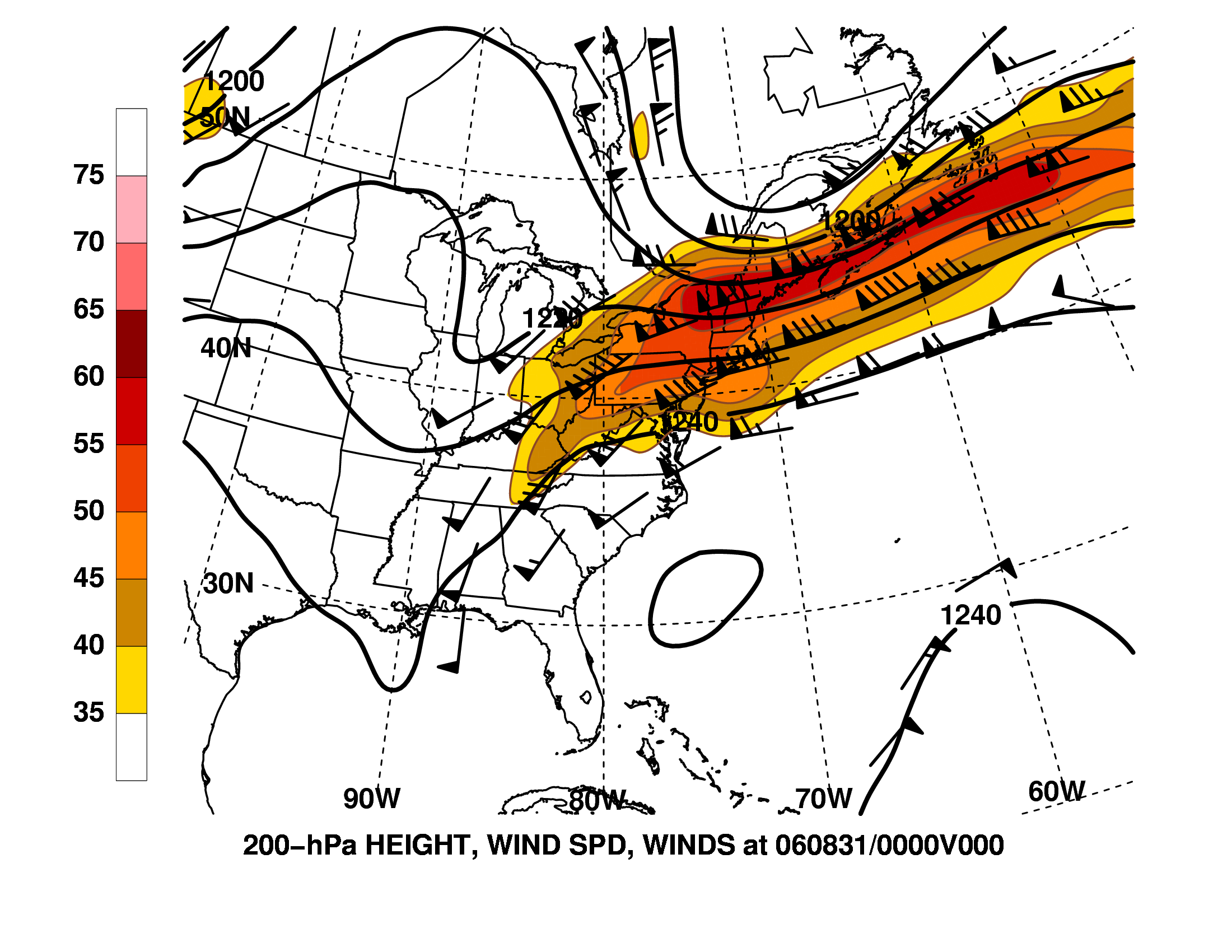 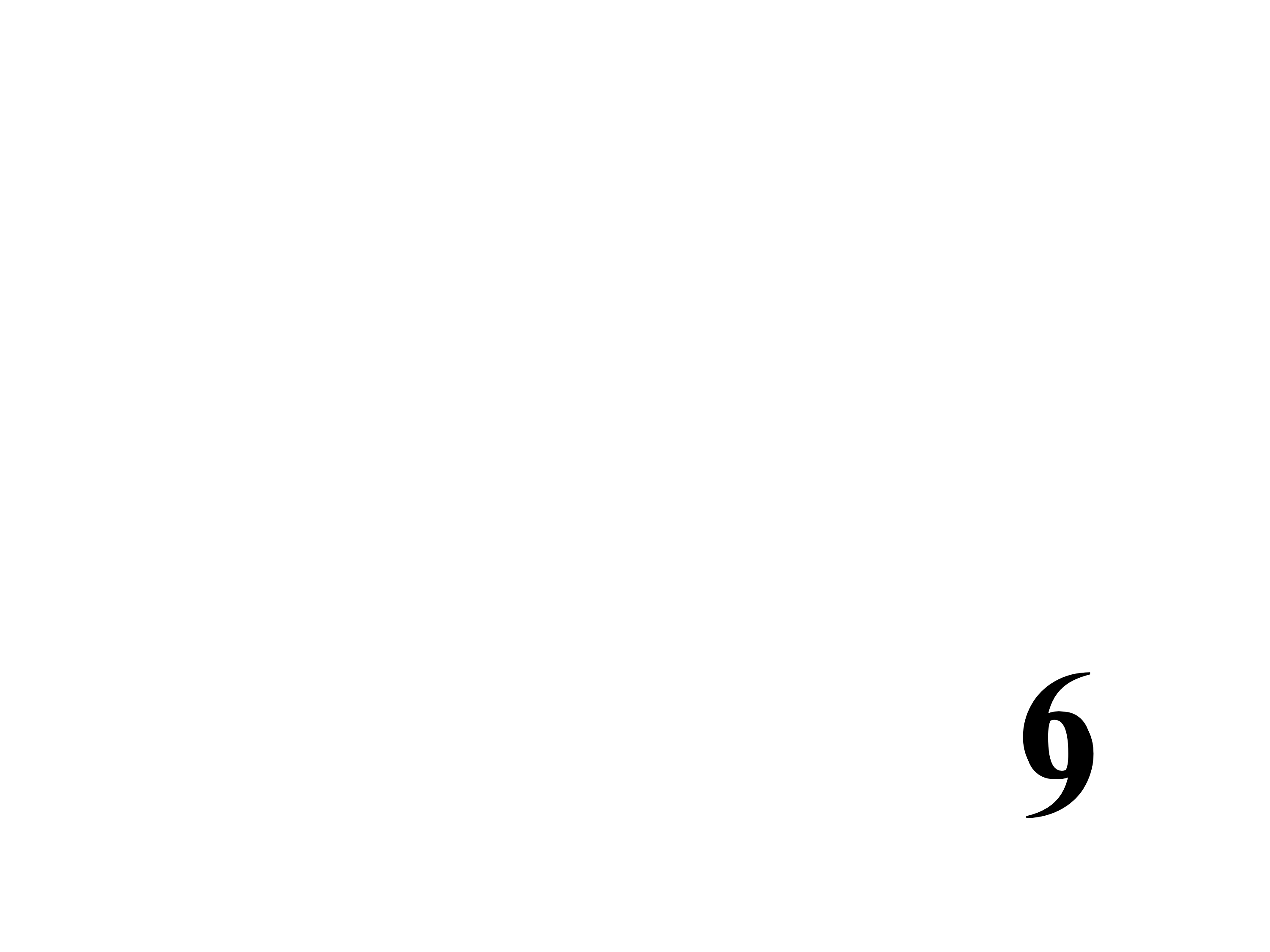 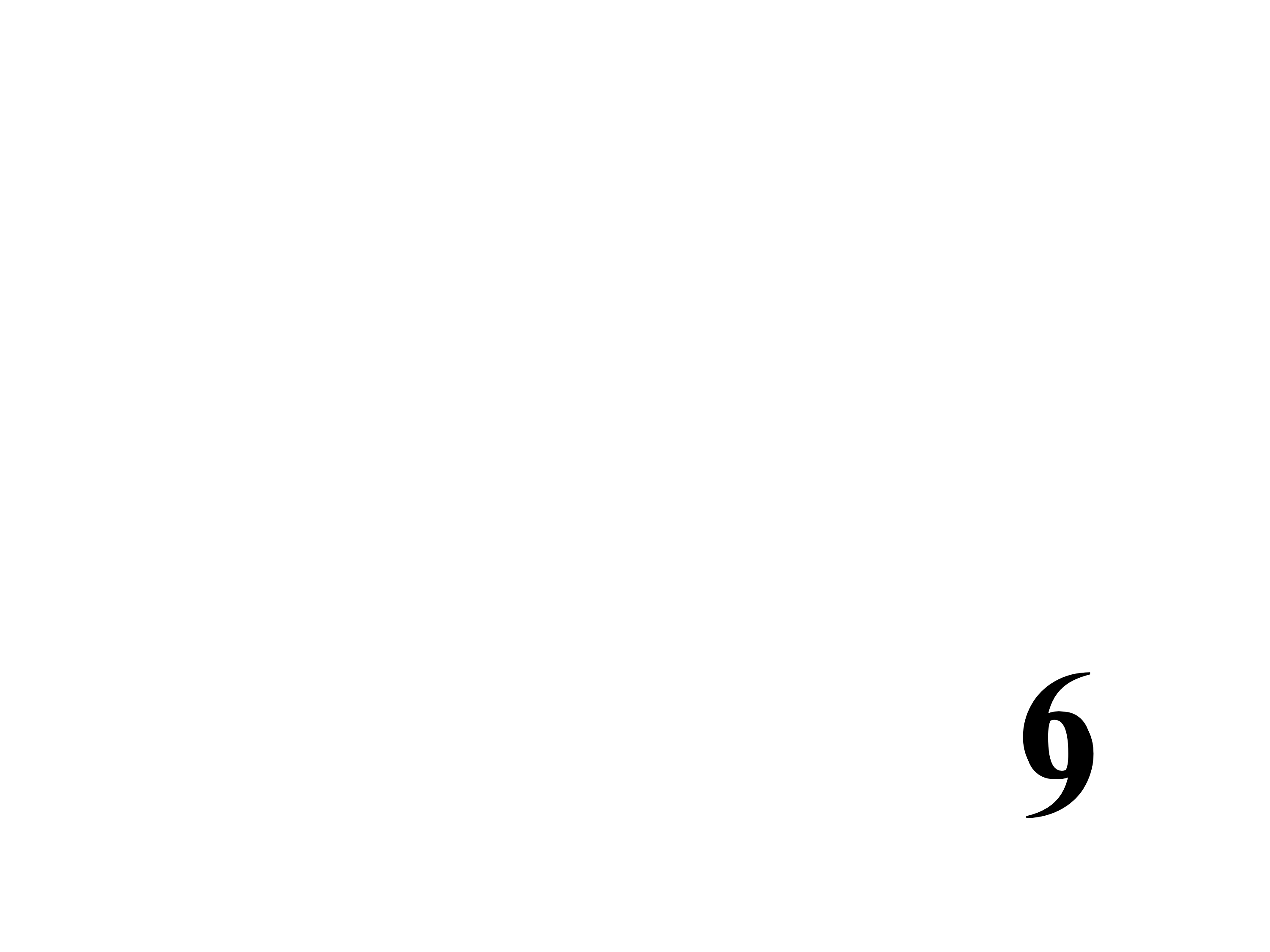 mm
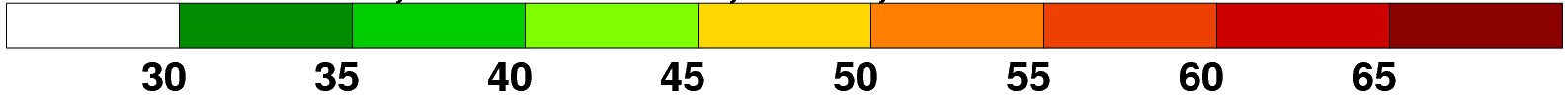 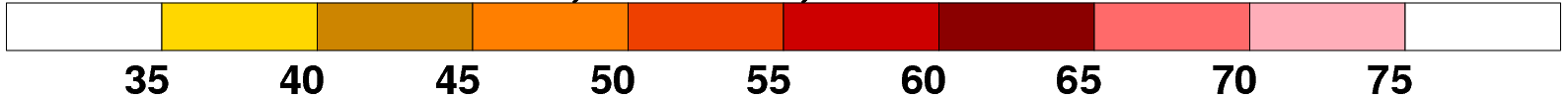 925 hPa Z (dam, black), 
θ (K, blue), wind barbs (≥10 m s−1, barbs) total precipitable water (>30 mm, shaded)
200 hPa Z (dam, black), 
wind barbs (≥25 m s−1, barbs), 
wind speed (>35 m s−1, shaded)
1o GFS Analysis
Moisture Supply from Ernesto
0000 UTC 31 Aug
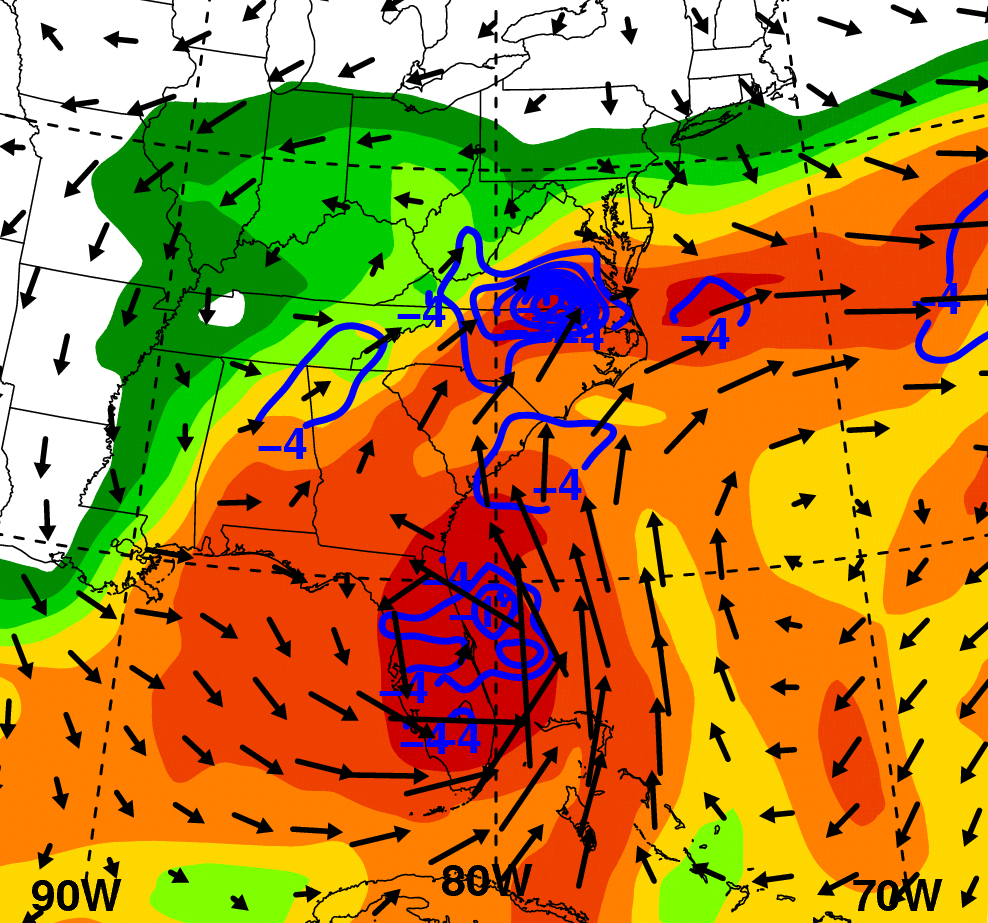 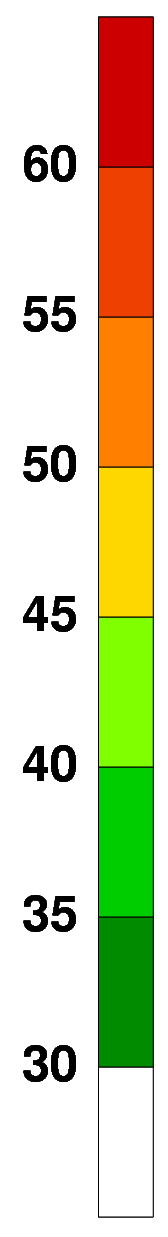 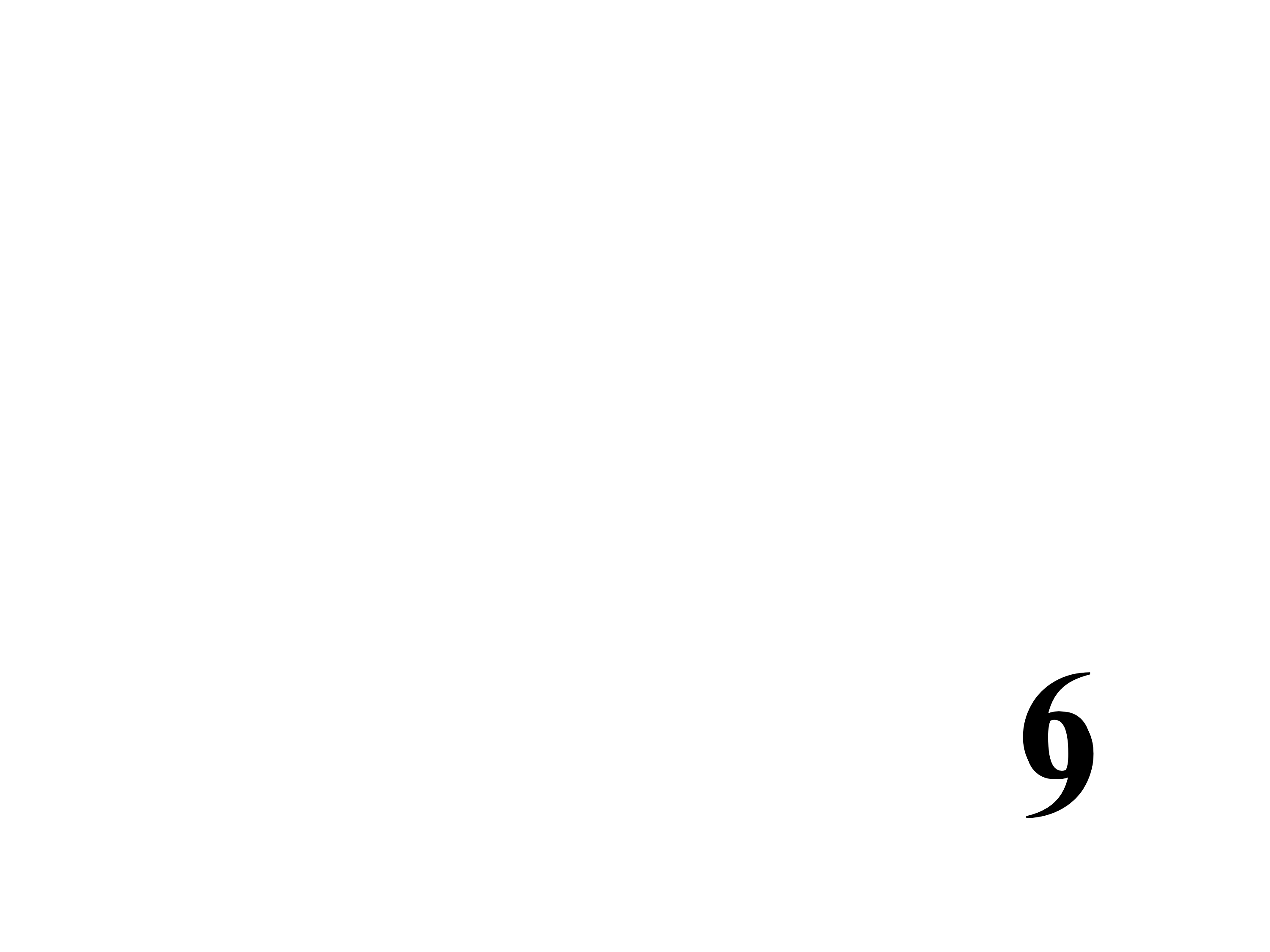 1o GFS Analysis
Total precipitable water (mm, shaded), 1000−300 hPa vertically integrated WV flux vectors ( kg m−1 s−1), WV flux convergence (10−3 kg m−2 s−1, blue),
Greensboro Sounding
1800 UTC 30 Aug
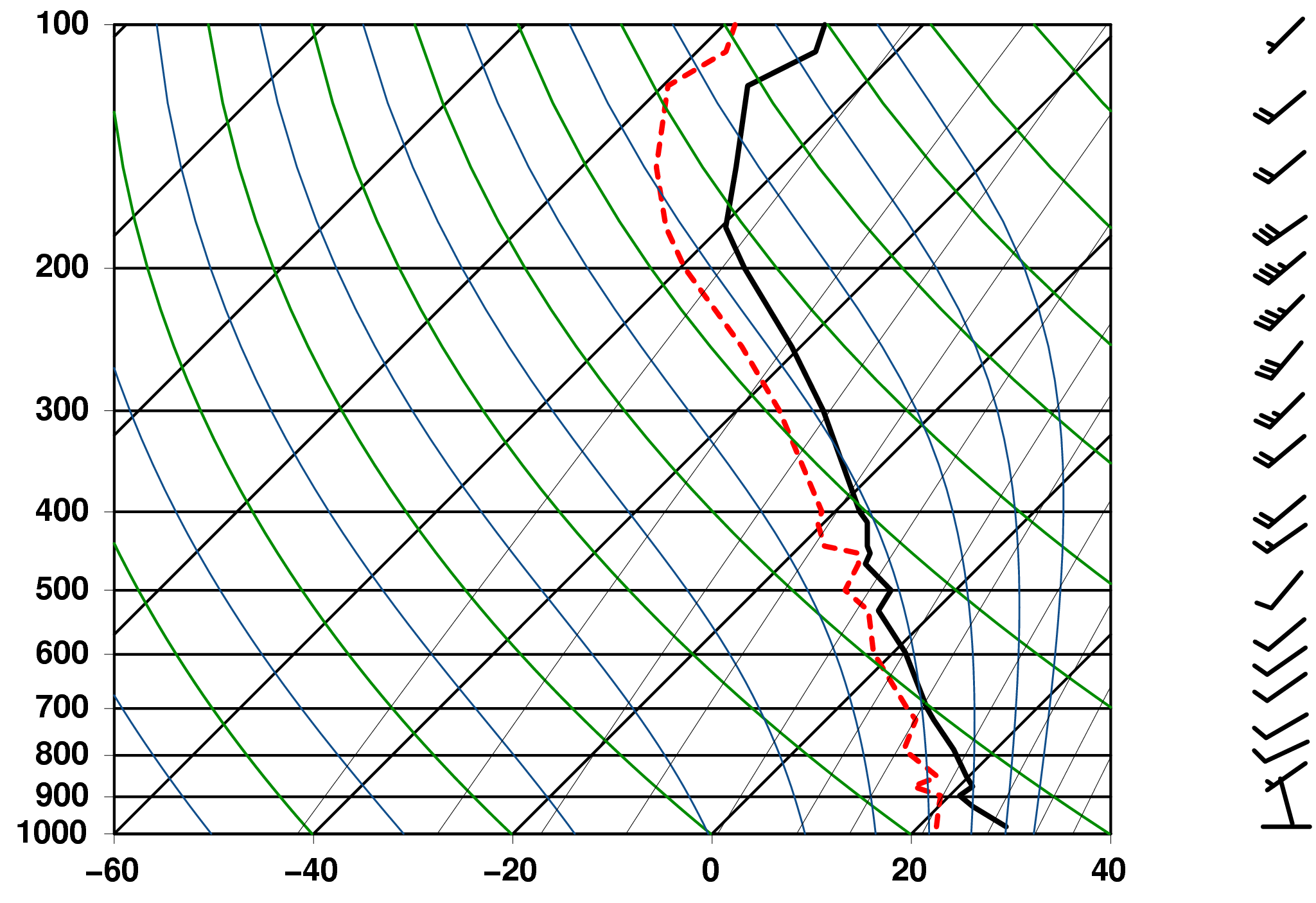 CAPE = 1752 J kg−1
PWAT = 53.86 mm

Weak, unidirectional       shear favors echo “training”
Pressure (hPa)
Parcel lifted 
from the surface
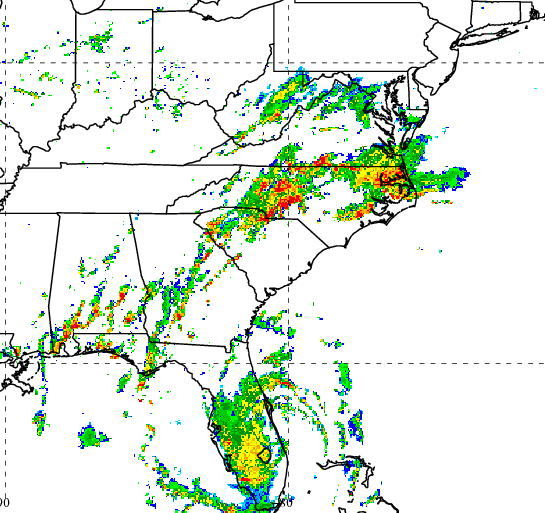 2200 UTC 30 Aug
GSO
Low-level Evolution
1800 UTC 30 Aug
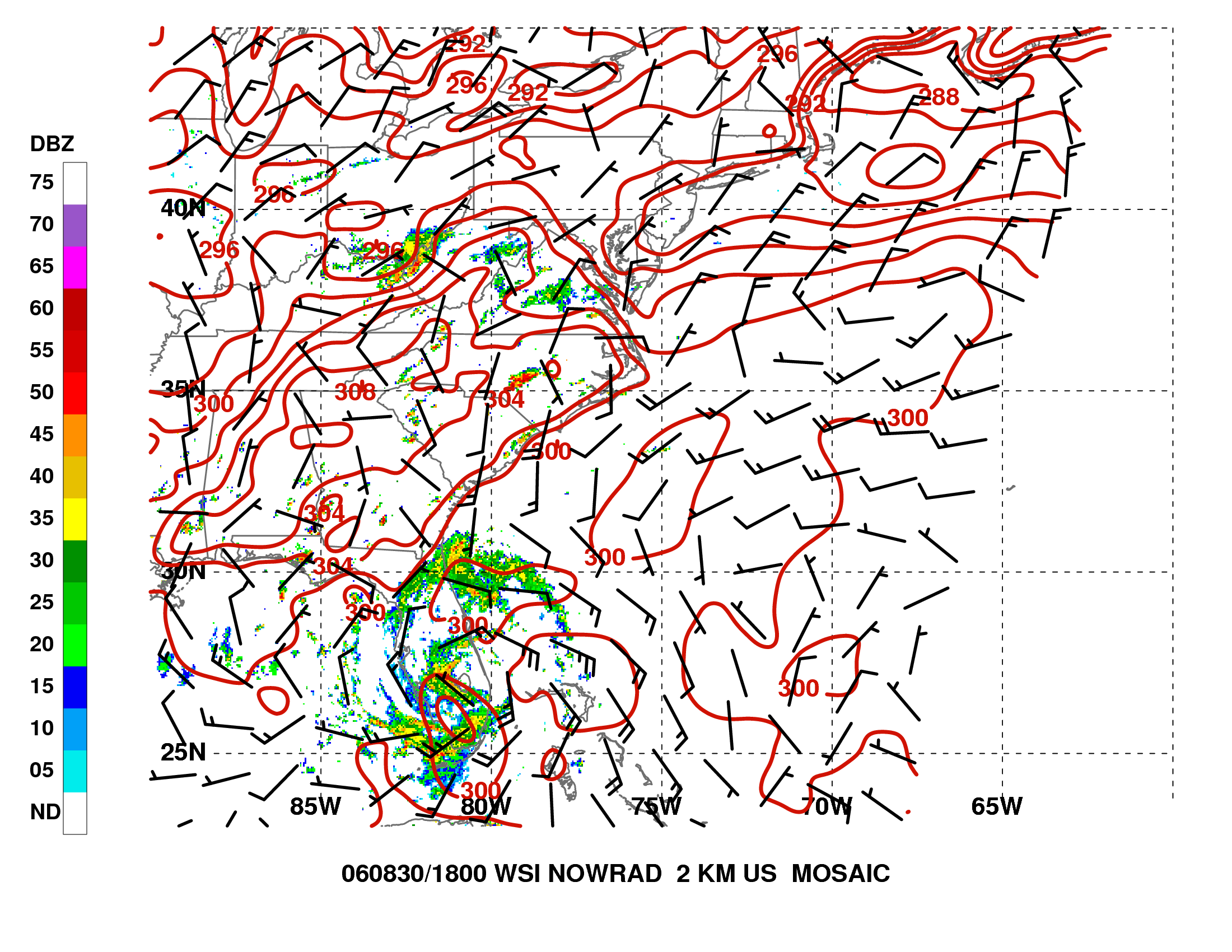 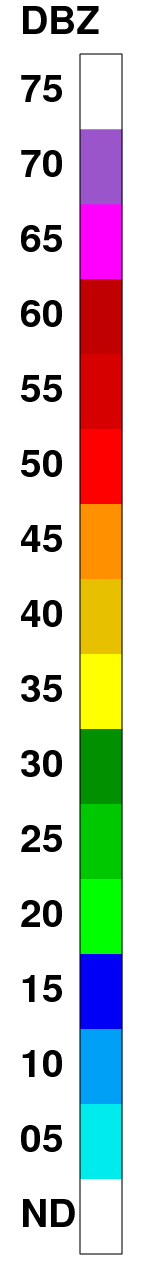 20 km RUC Analysis
WSI NOWRAD reflectivity (dBZ); 10 m wind barbs (m s−1), 2 m θ (K, red)
Low-level Evolution
2100 UTC 30 Aug
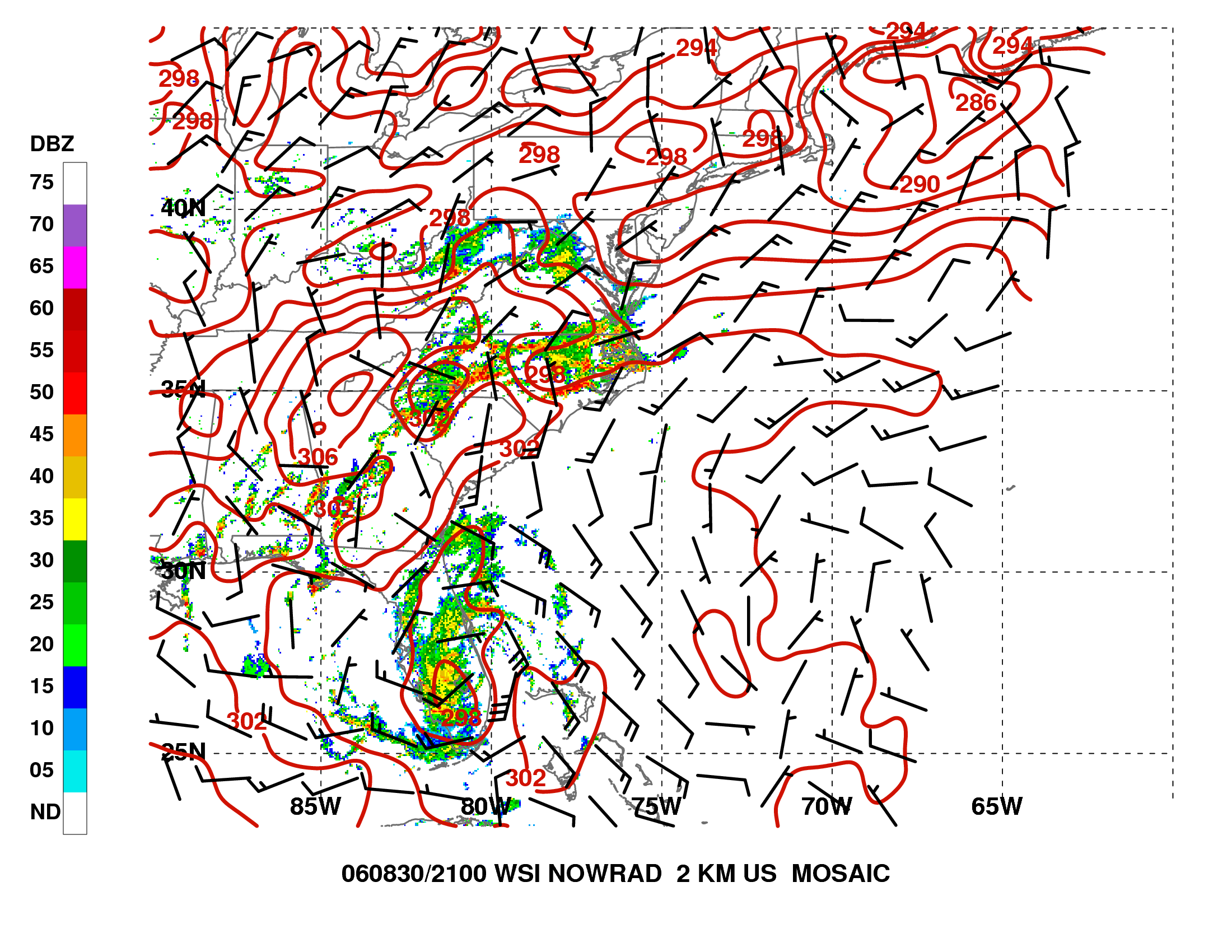 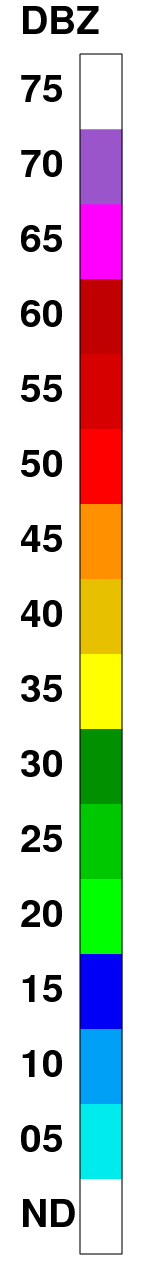 20 km RUC Analysis
WSI NOWRAD reflectivity (dBZ); 10 m wind barbs (m s−1), 2 m θ (K, red)
Low-level Evolution
0000 UTC 31 Aug
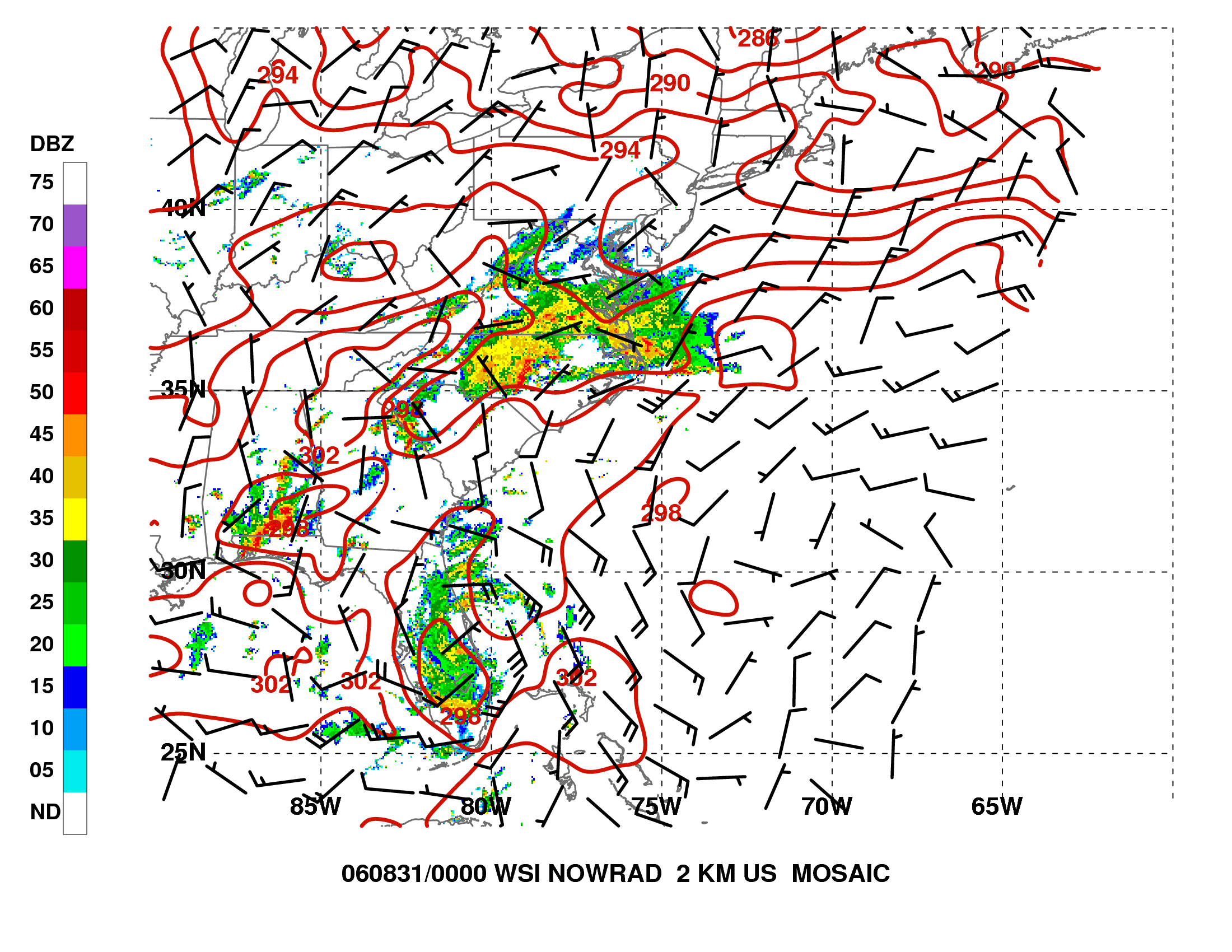 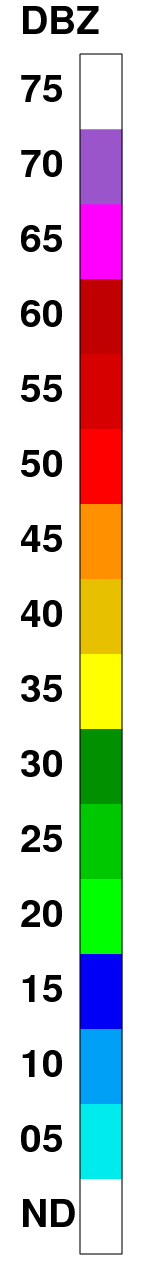 20 km RUC Analysis
WSI NOWRAD reflectivity (dBZ); 10 m wind barbs (m s−1), 2 m θ (K, red)
Low-level Evolution
0300 UTC 31 Aug
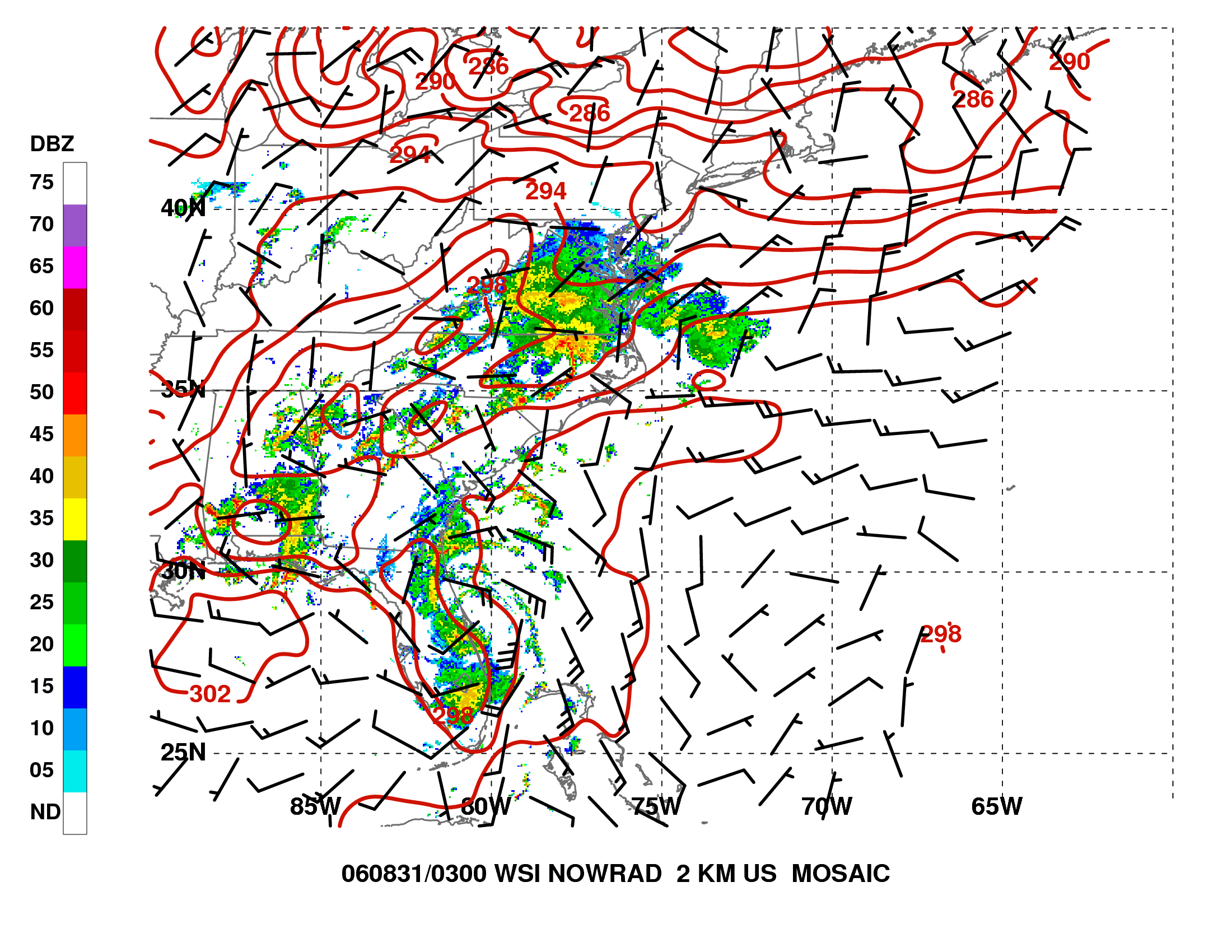 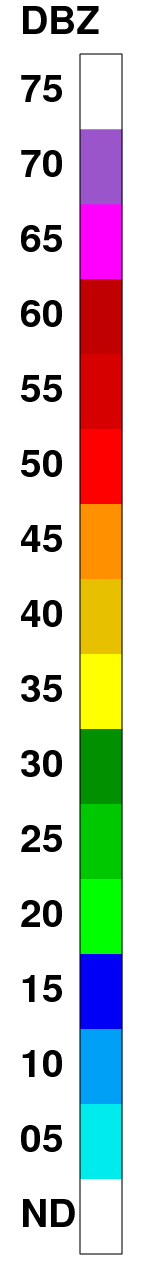 20 km RUC Analysis
WSI NOWRAD reflectivity (dBZ); 10 m wind barbs (m s−1), 2 m θ (K, red)
Low-level Evolution
0600 UTC 31 Aug
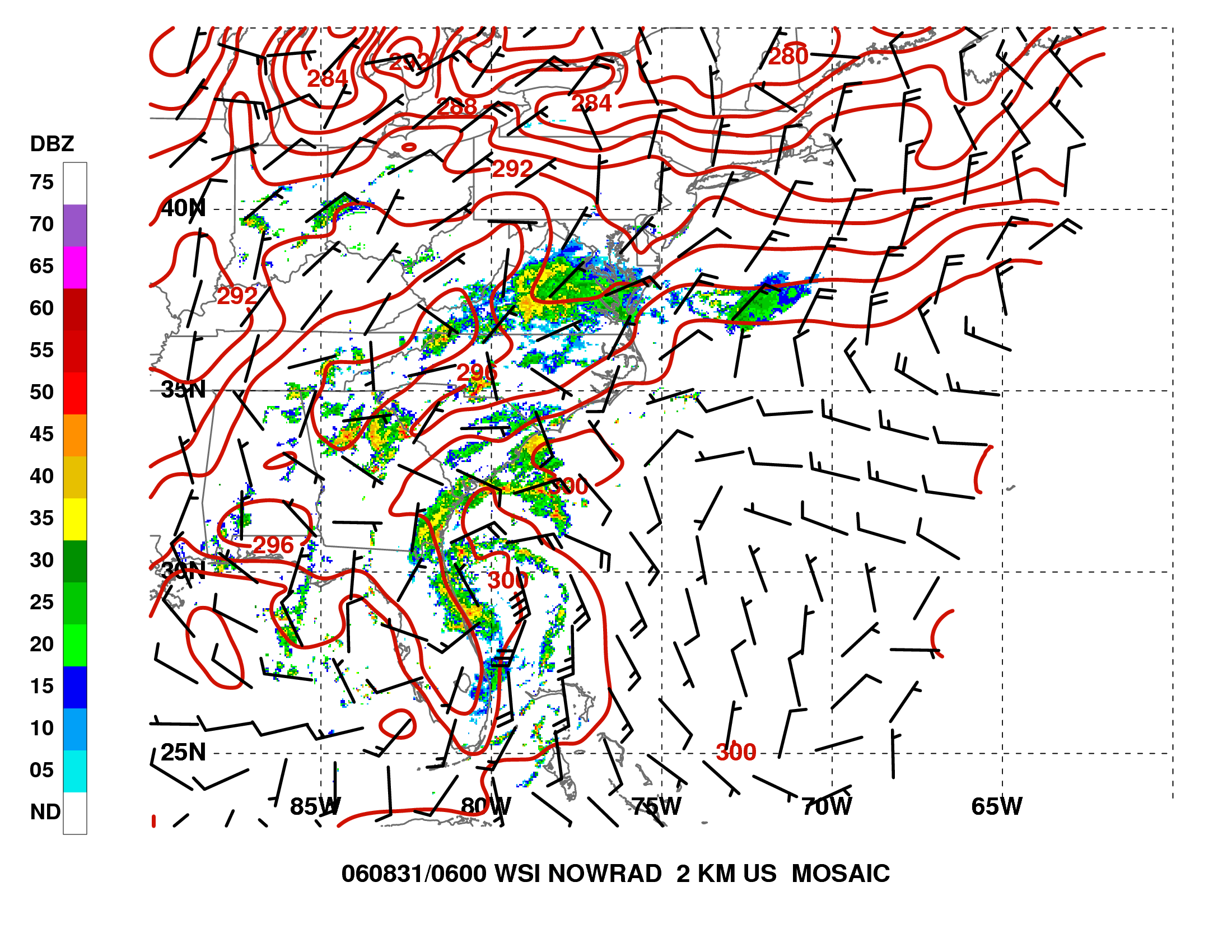 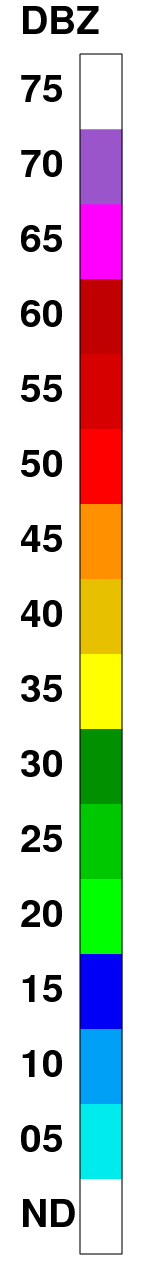 20 km RUC Analysis
WSI NOWRAD reflectivity (dBZ); 10 m wind barbs (m s−1), 2 m θ (K, red)
Low-level Evolution
0900 UTC 31 Aug
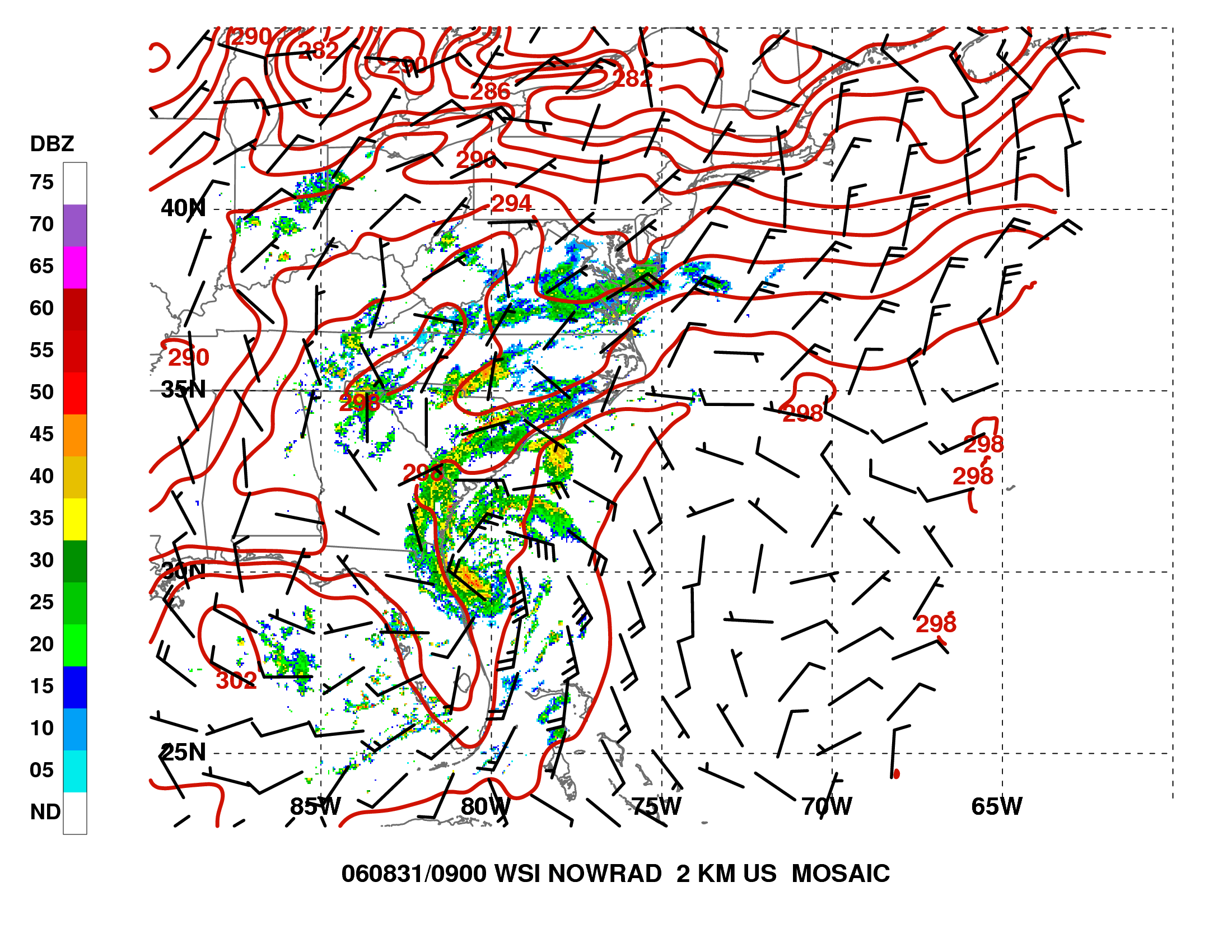 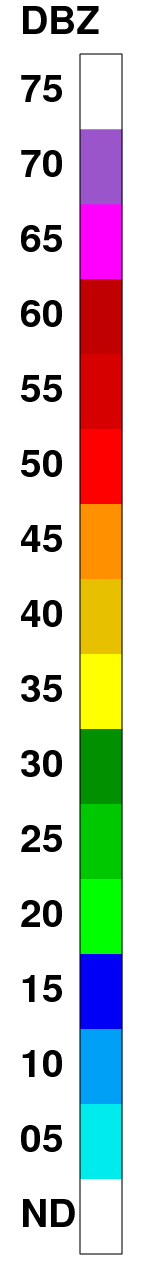 20 km RUC Analysis
WSI NOWRAD reflectivity (dBZ); 10 m wind barbs (m s−1), 2 m θ (K, red)
Low-level Evolution
1200 UTC 31 Aug
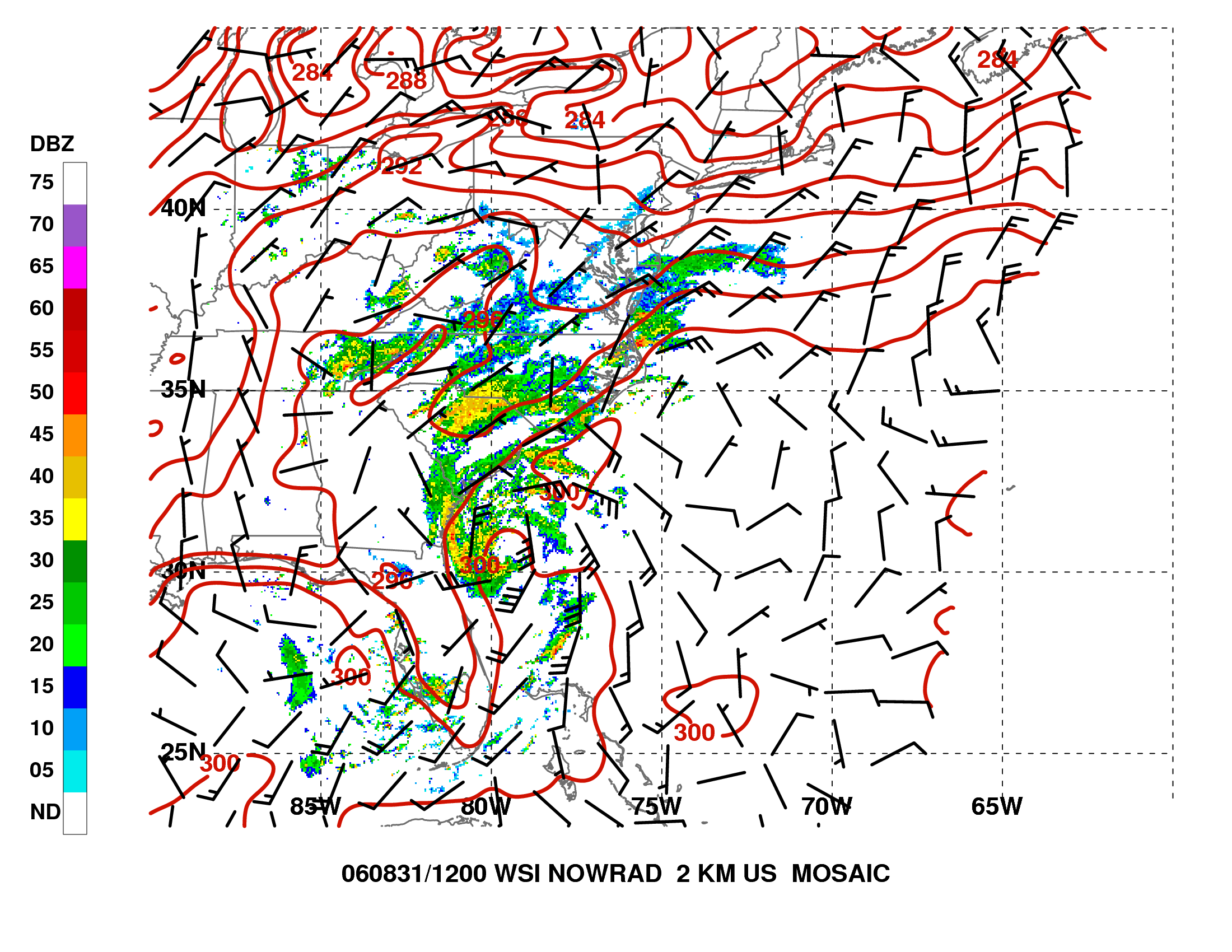 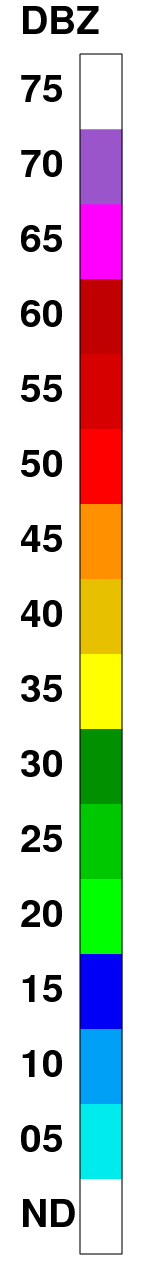 20 km RUC Analysis
WSI NOWRAD reflectivity (dBZ); 10 m wind barbs (m s−1), 2 m θ (K, red)
Low-level Evolution
1800 UTC 31 Aug
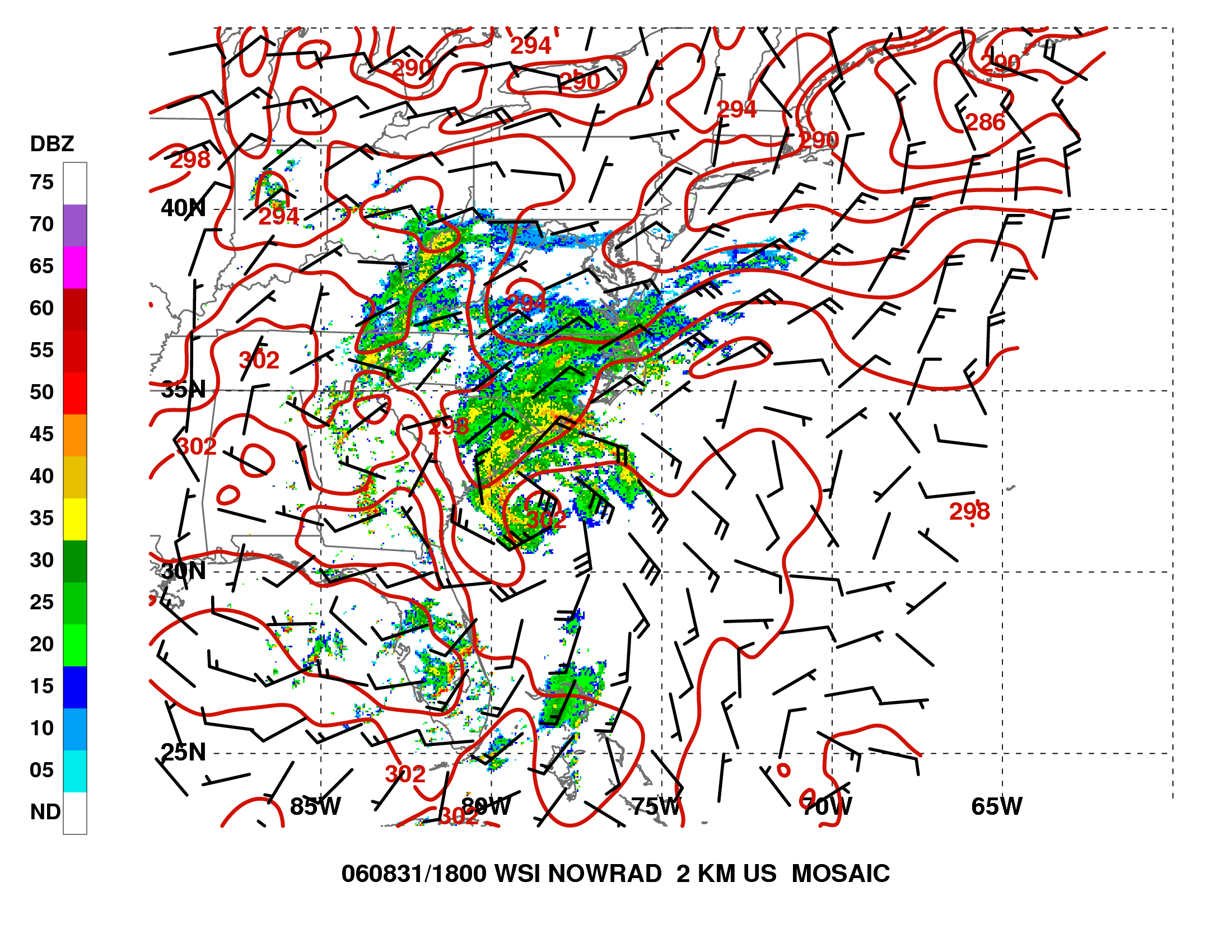 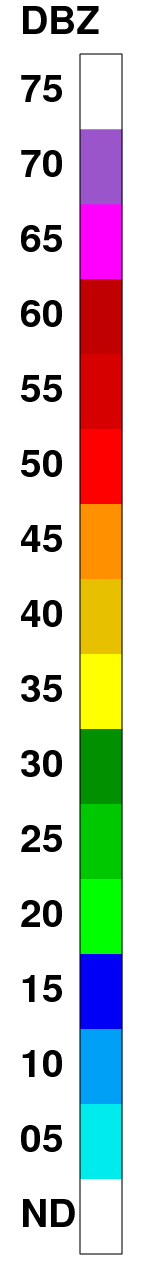 20 km RUC Analysis
WSI NOWRAD reflectivity (dBZ); 10 m wind barbs (m s−1), 2 m θ (K, red)
Upper-level Flow Evolution
1800 UTC 30 Aug
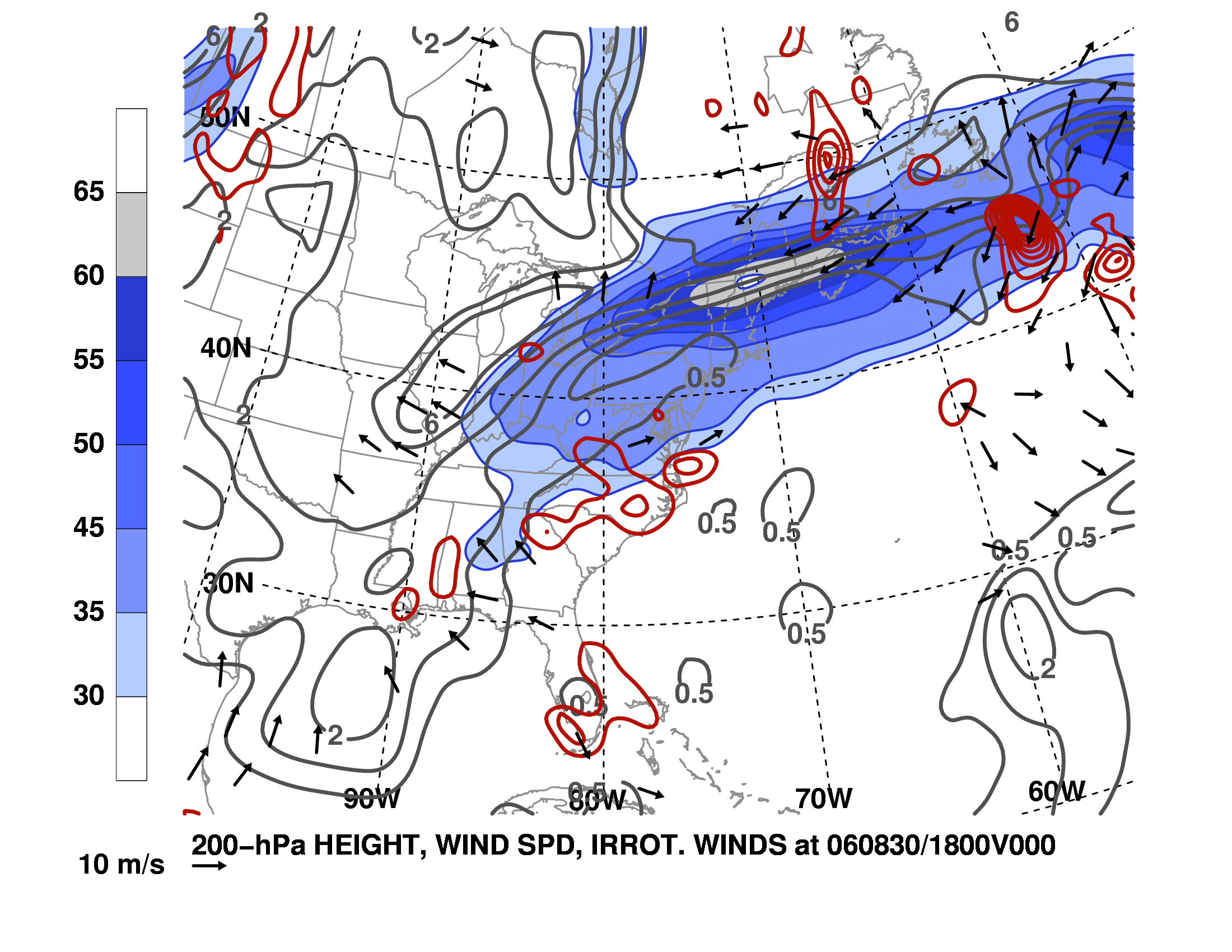 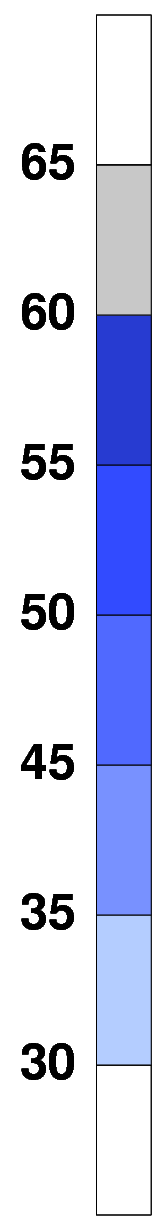 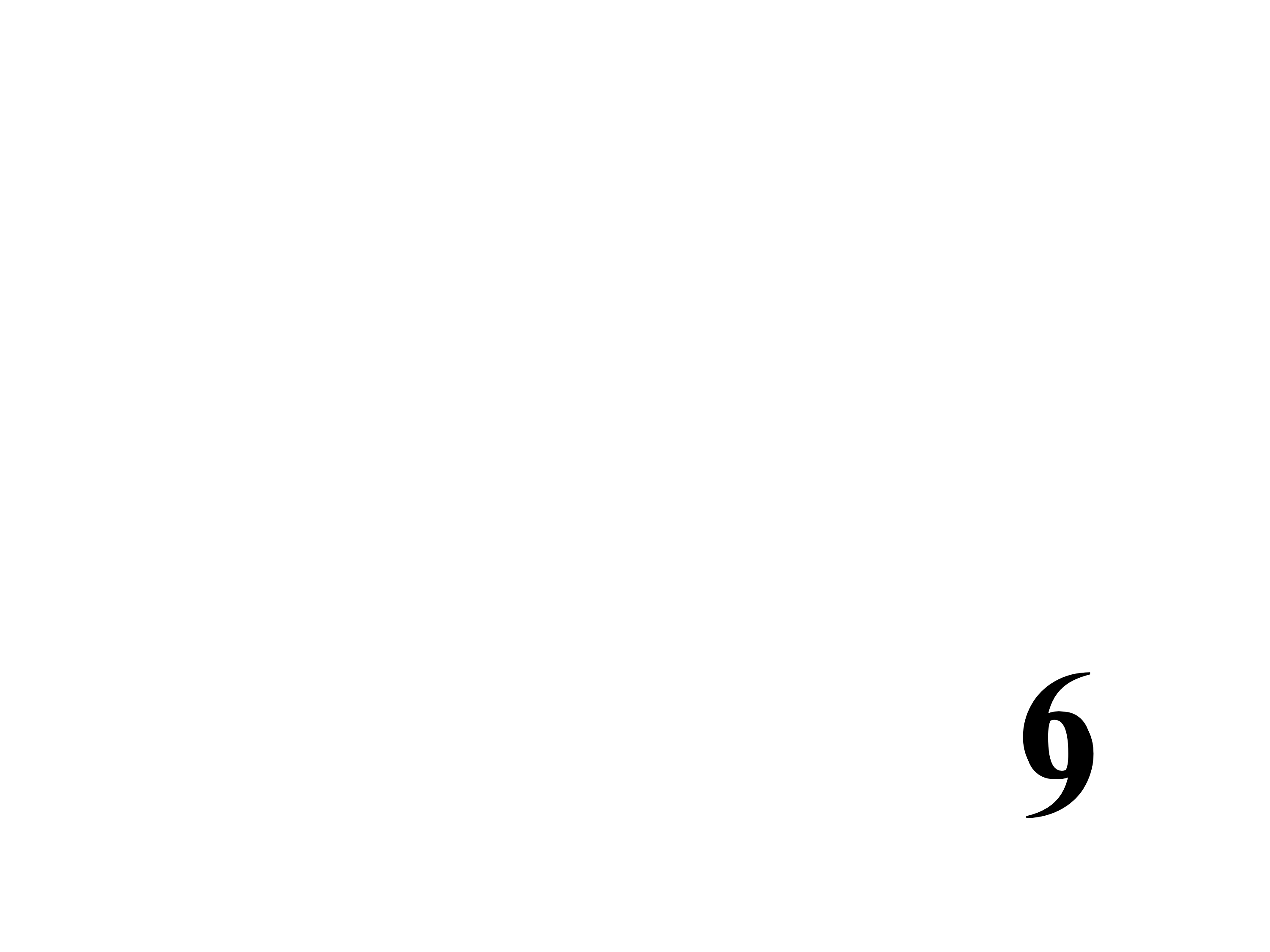 1o GFS Analysis
200 hPa potential vorticity (PVU, gray), irrotational wind (m s−1), wind speed (m s−1, shaded); 700 hPa ascent (10−3 hPa s−1, red)
Upper-level Flow Evolution
0000 UTC 31 Aug
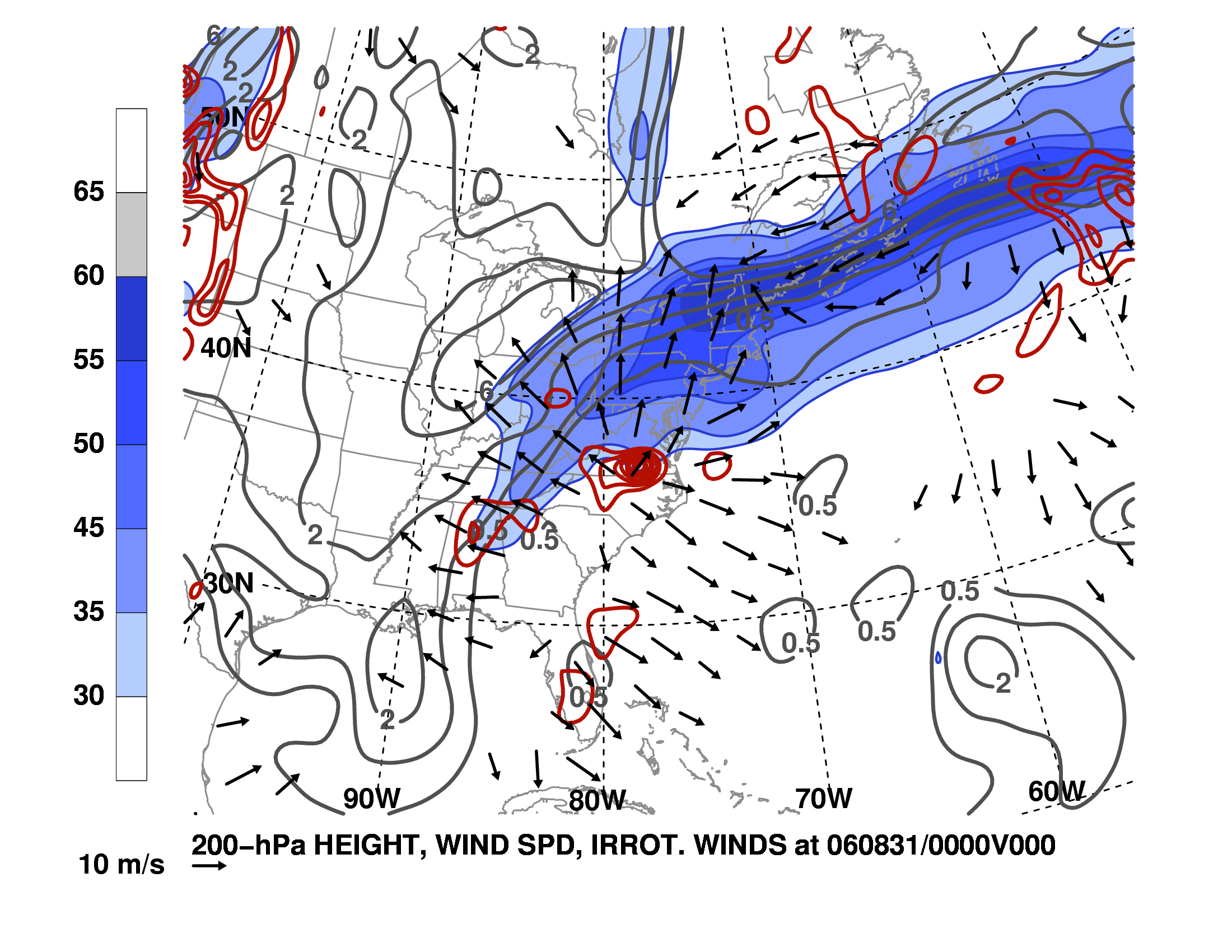 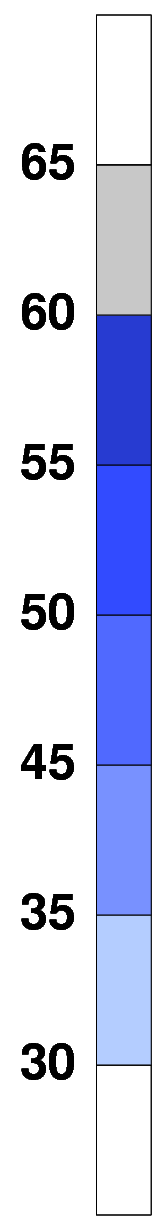 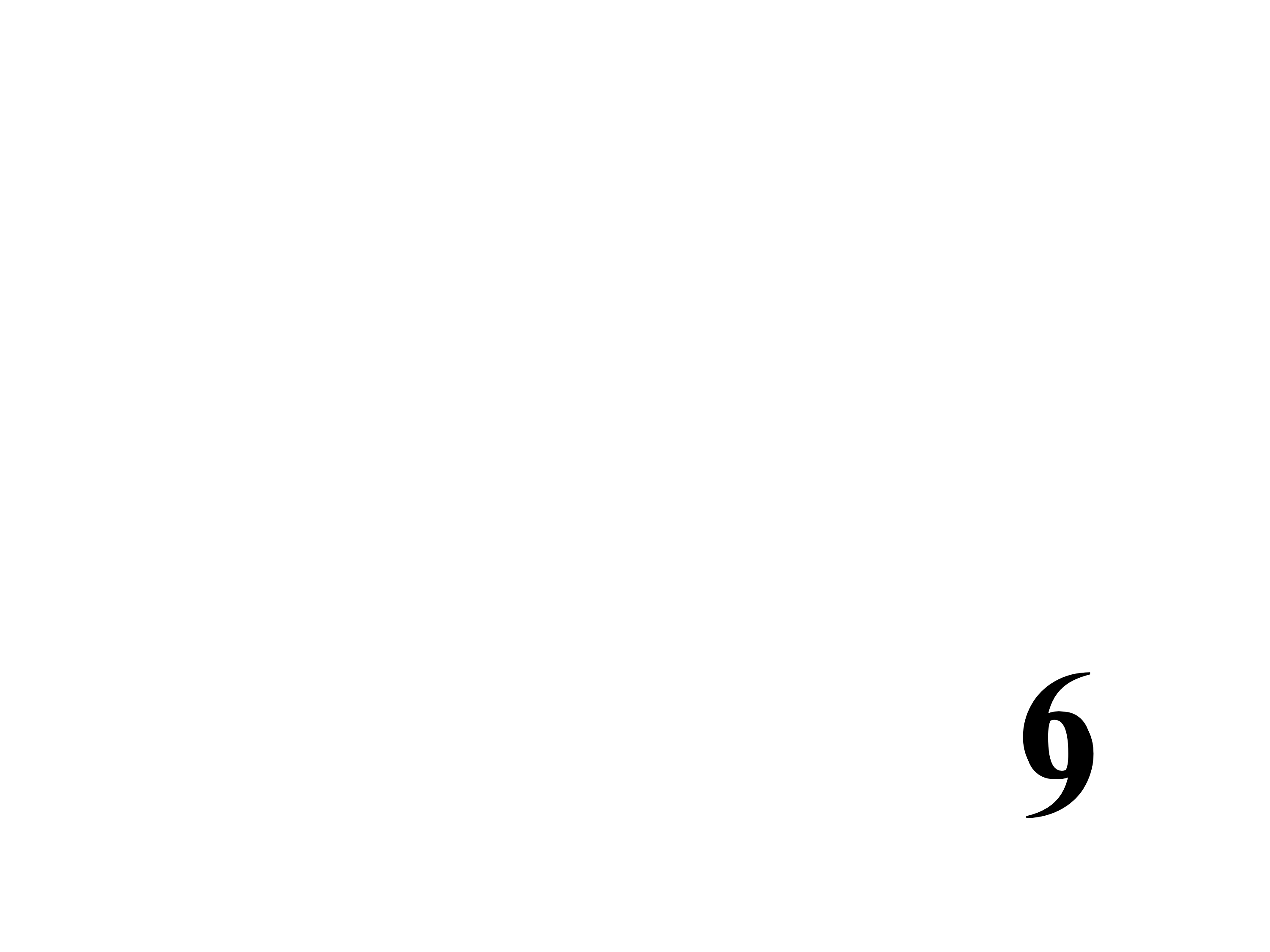 1o GFS Analysis
200 hPa potential vorticity (PVU, gray), irrotational wind (m s−1), wind speed (m s−1, shaded); 700 hPa ascent (10−3 hPa s−1, red)
Upper-level Flow Evolution
0600 UTC 31 Aug
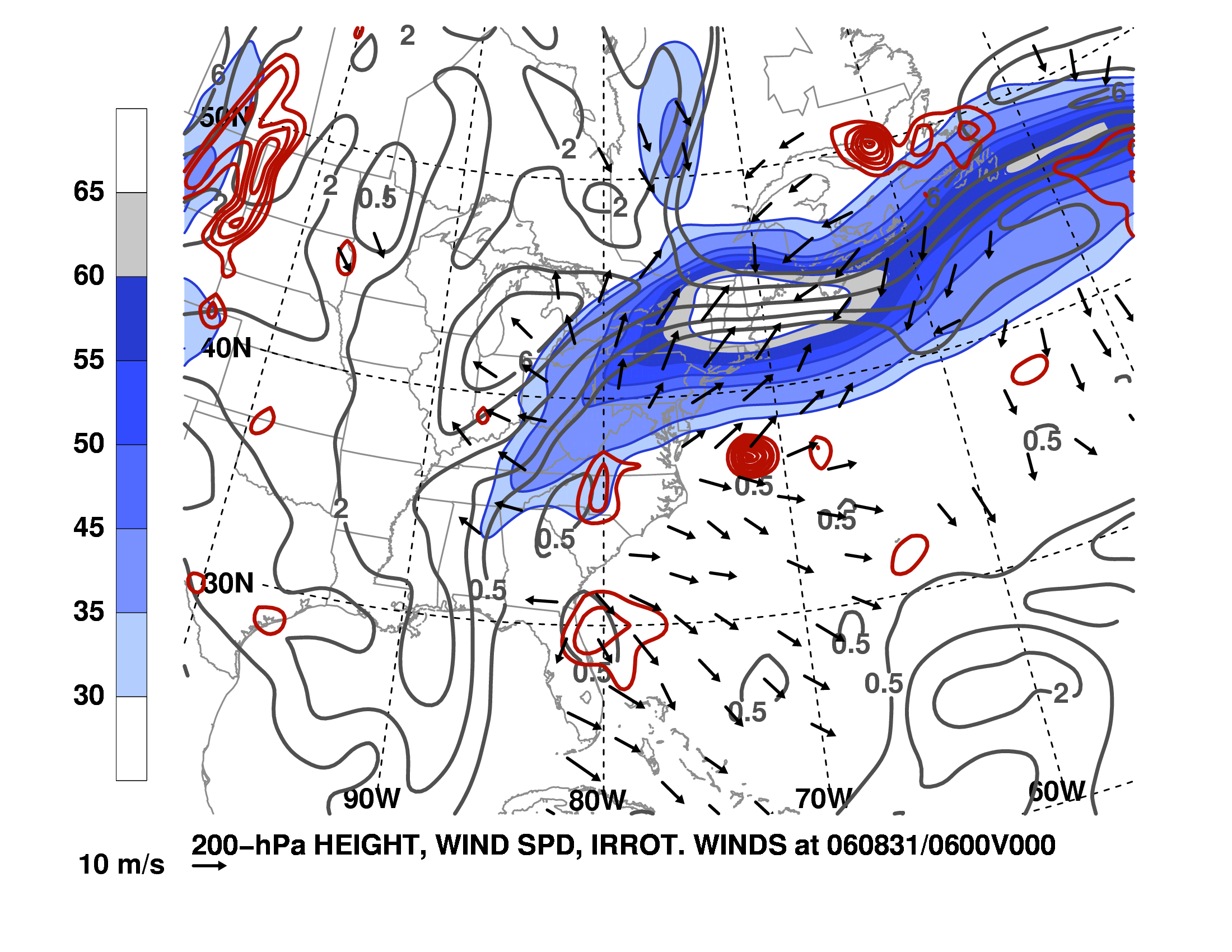 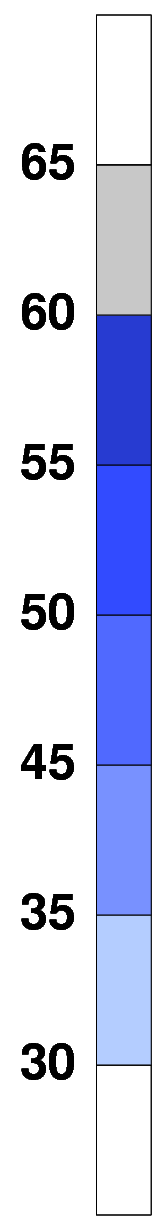 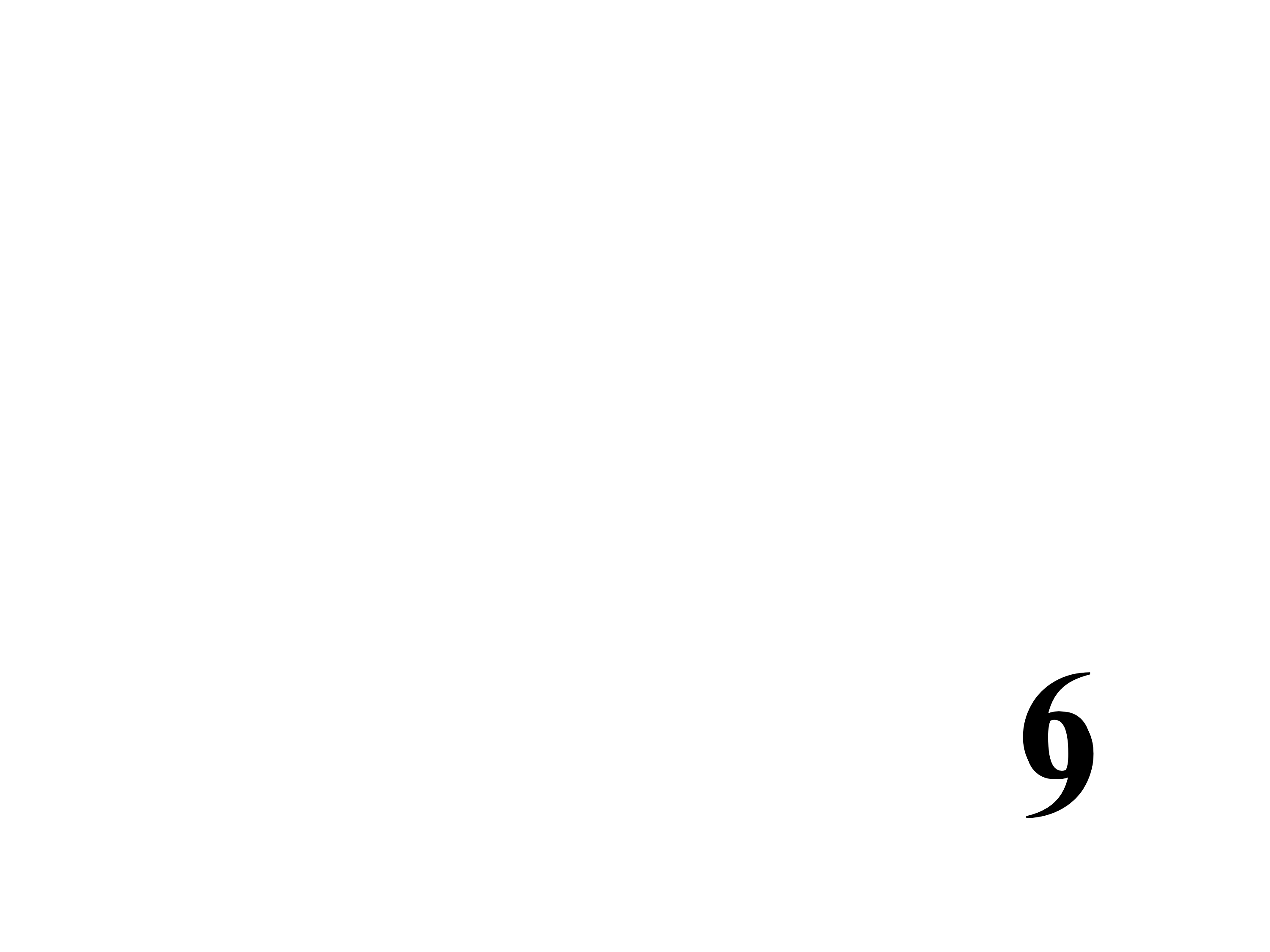 1o GFS Analysis
200 hPa potential vorticity (PVU, gray), irrotational wind (m s−1), wind speed (m s−1, shaded); 700 hPa ascent (10−3 hPa s−1, red)
Upper-level Flow Evolution
1200 UTC 31 Aug
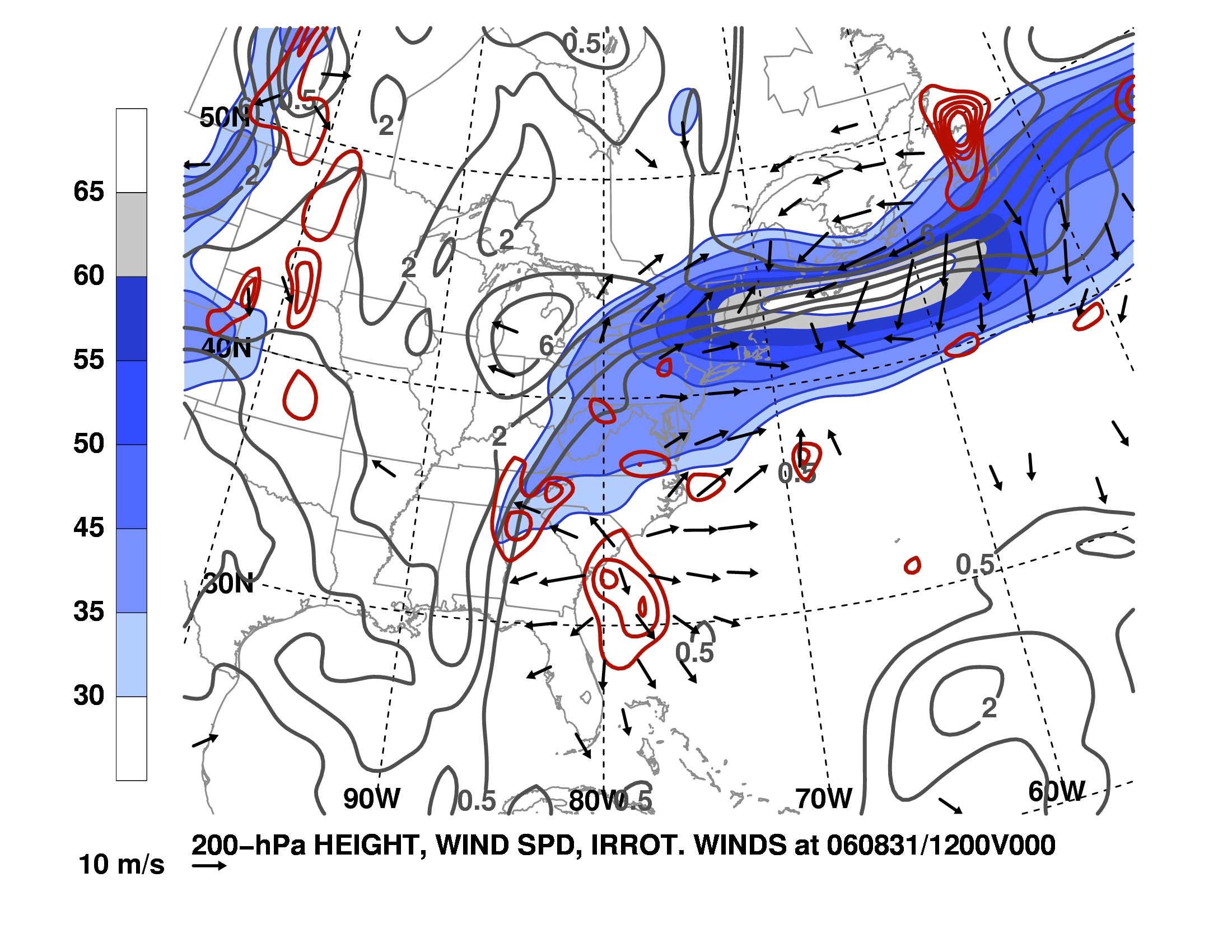 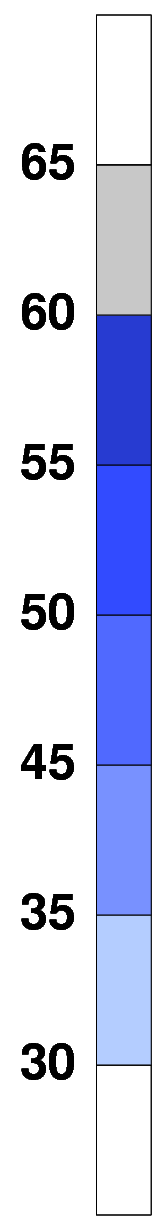 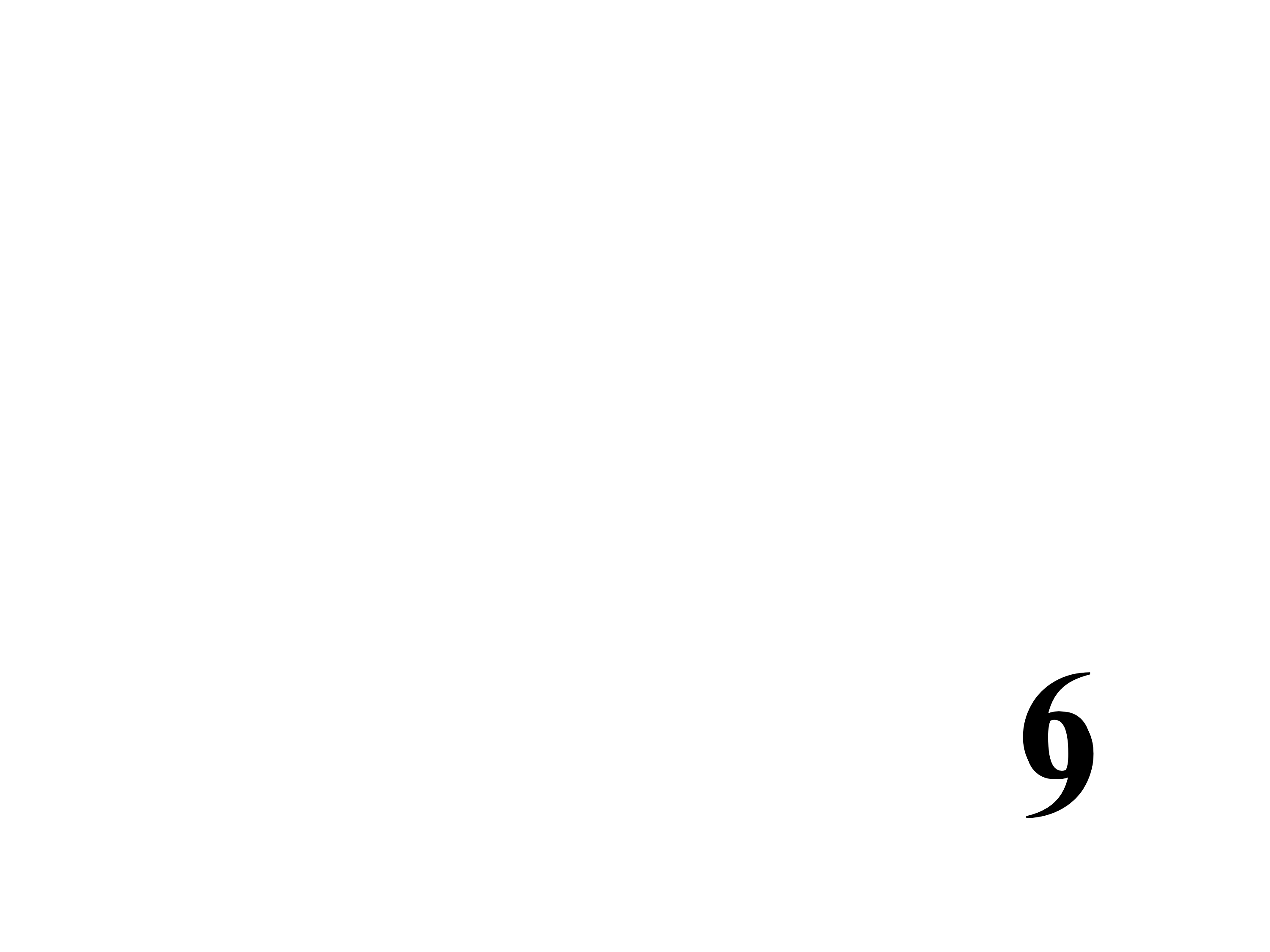 1o GFS Analysis
200 hPa potential vorticity (PVU, gray), irrotational wind (m s−1), wind speed (m s−1, shaded); 700 hPa ascent (10−3 hPa s−1, red)
Upper-level Flow Evolution
1800 UTC 31 Aug
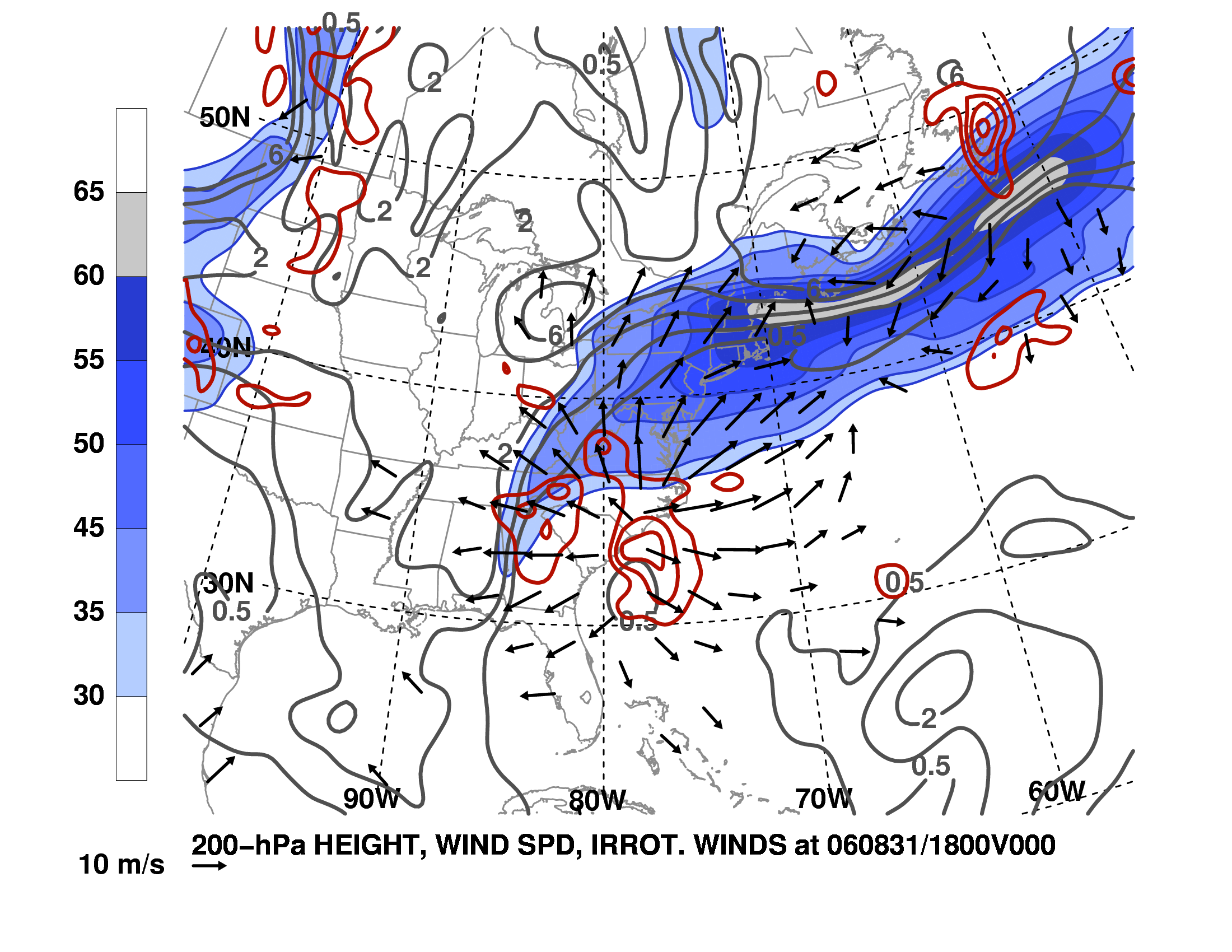 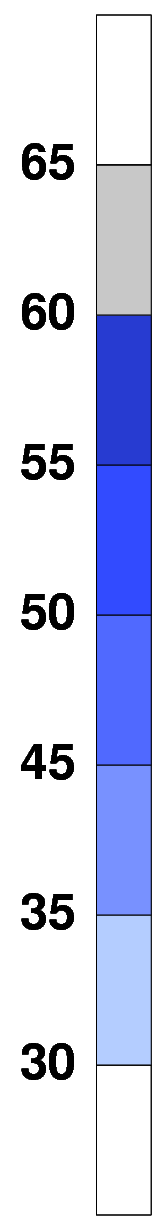 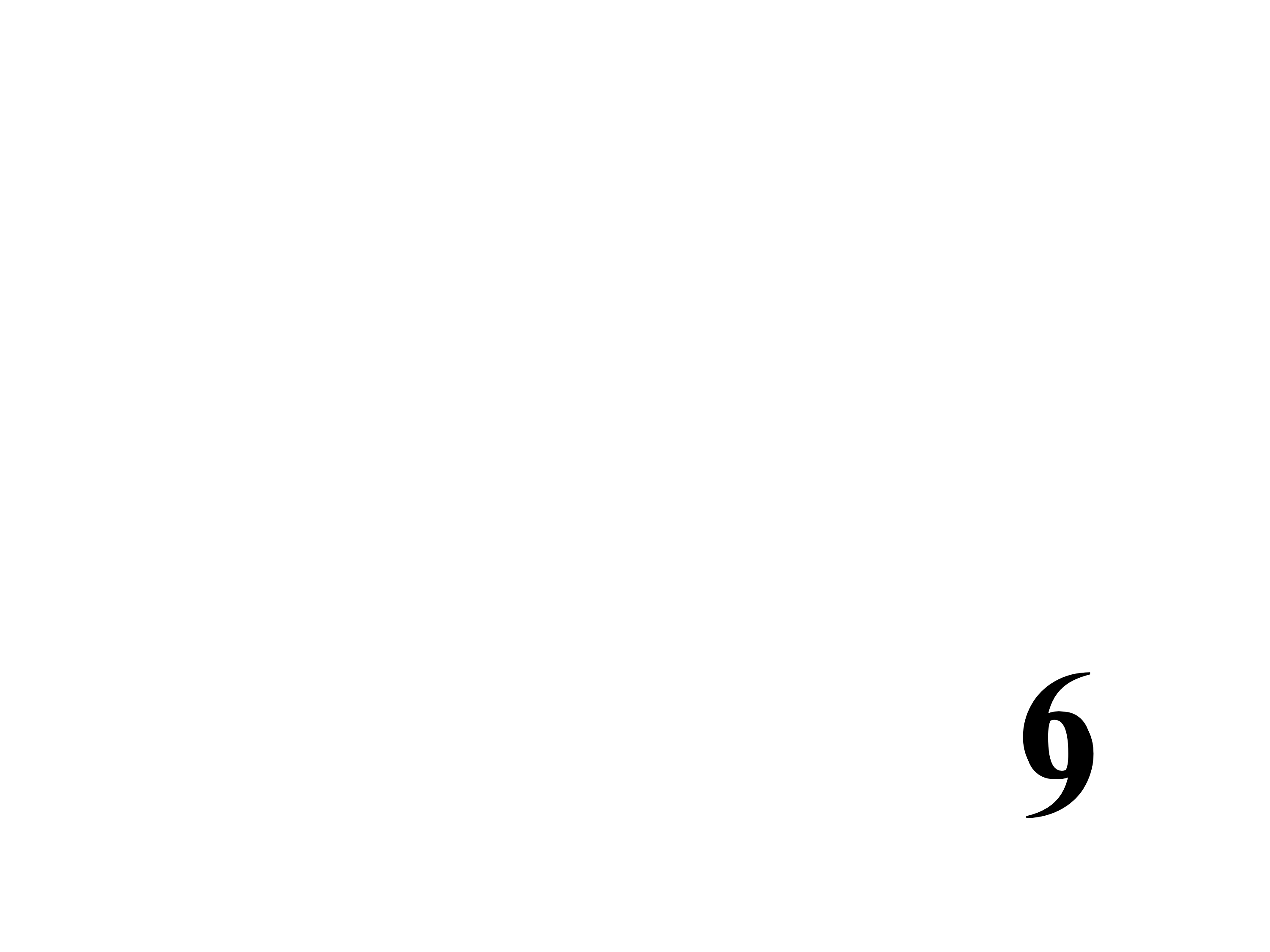 1o GFS Analysis
200 hPa potential vorticity (PVU, gray), irrotational wind (m s−1), wind speed (m s−1, shaded); 700 hPa ascent (10−3 hPa s−1, red)
Upper-level Flow Evolution
0000 UTC 1 Sep
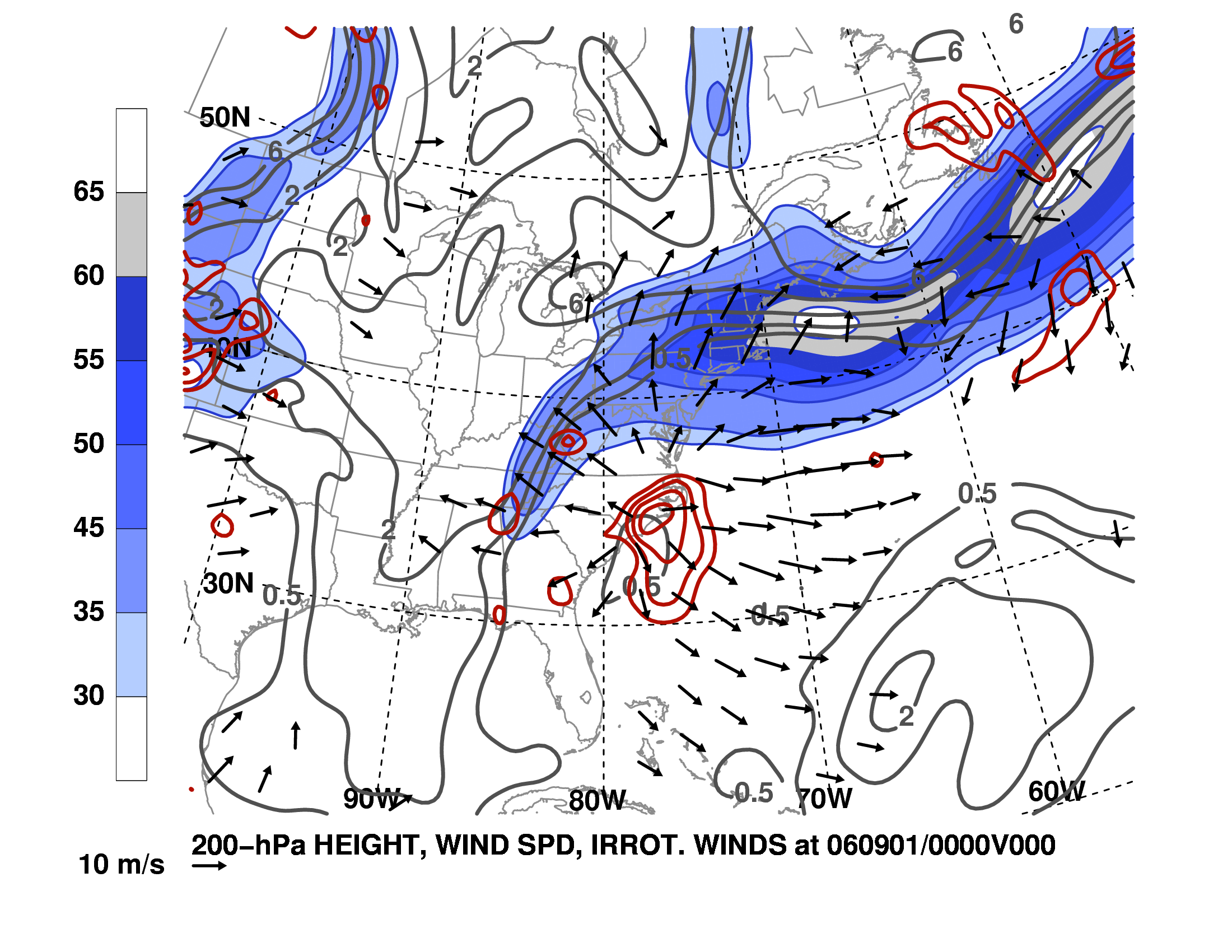 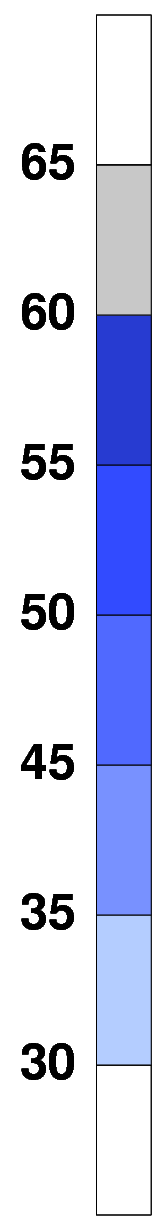 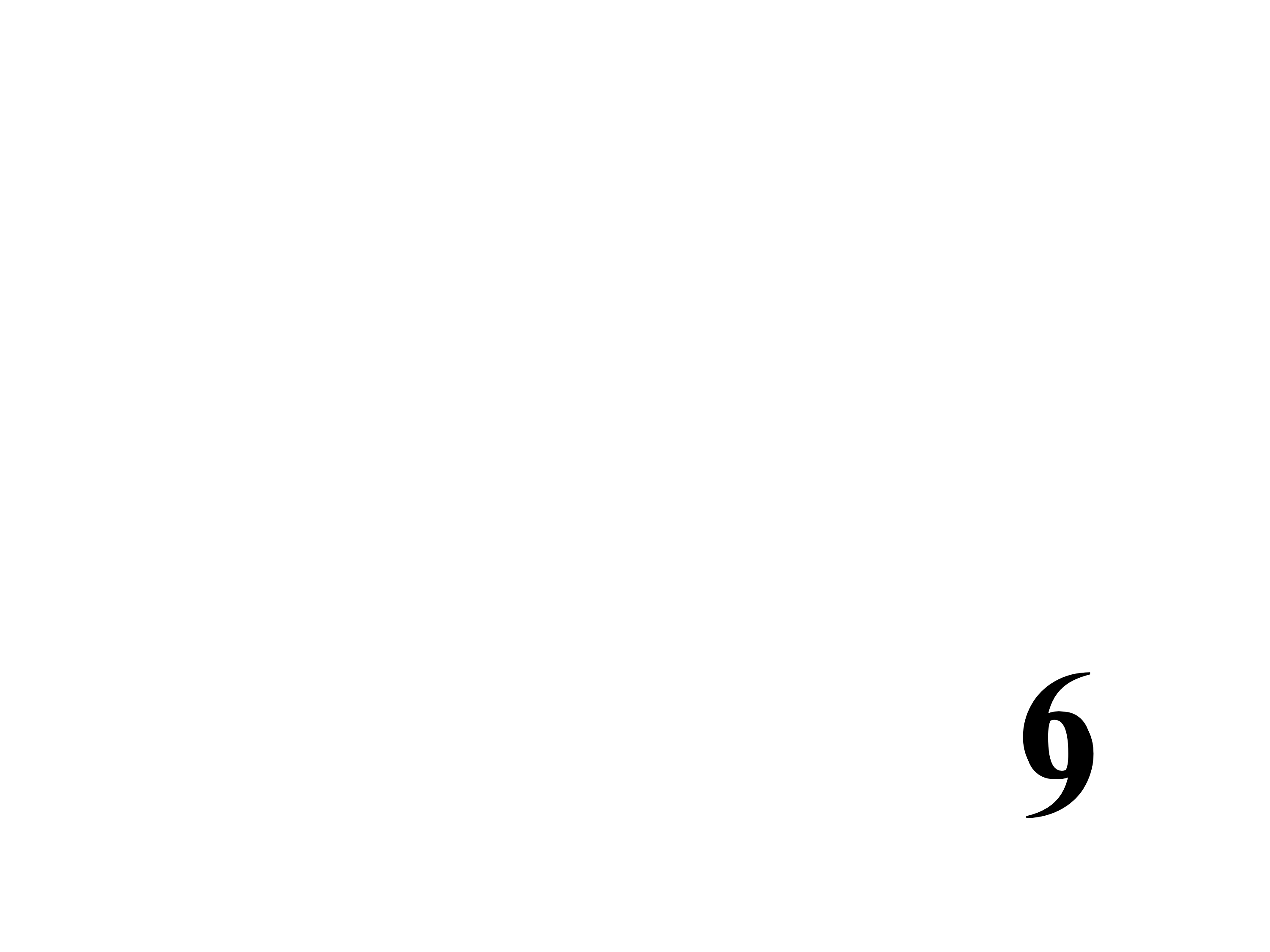 1o GFS Analysis
200 hPa potential vorticity (PVU, gray), irrotational wind (m s−1), wind speed (m s−1, shaded); 700 hPa ascent (10−3 hPa s−1, red)
Upper-level Flow Evolution
1200 UTC 1 Sep
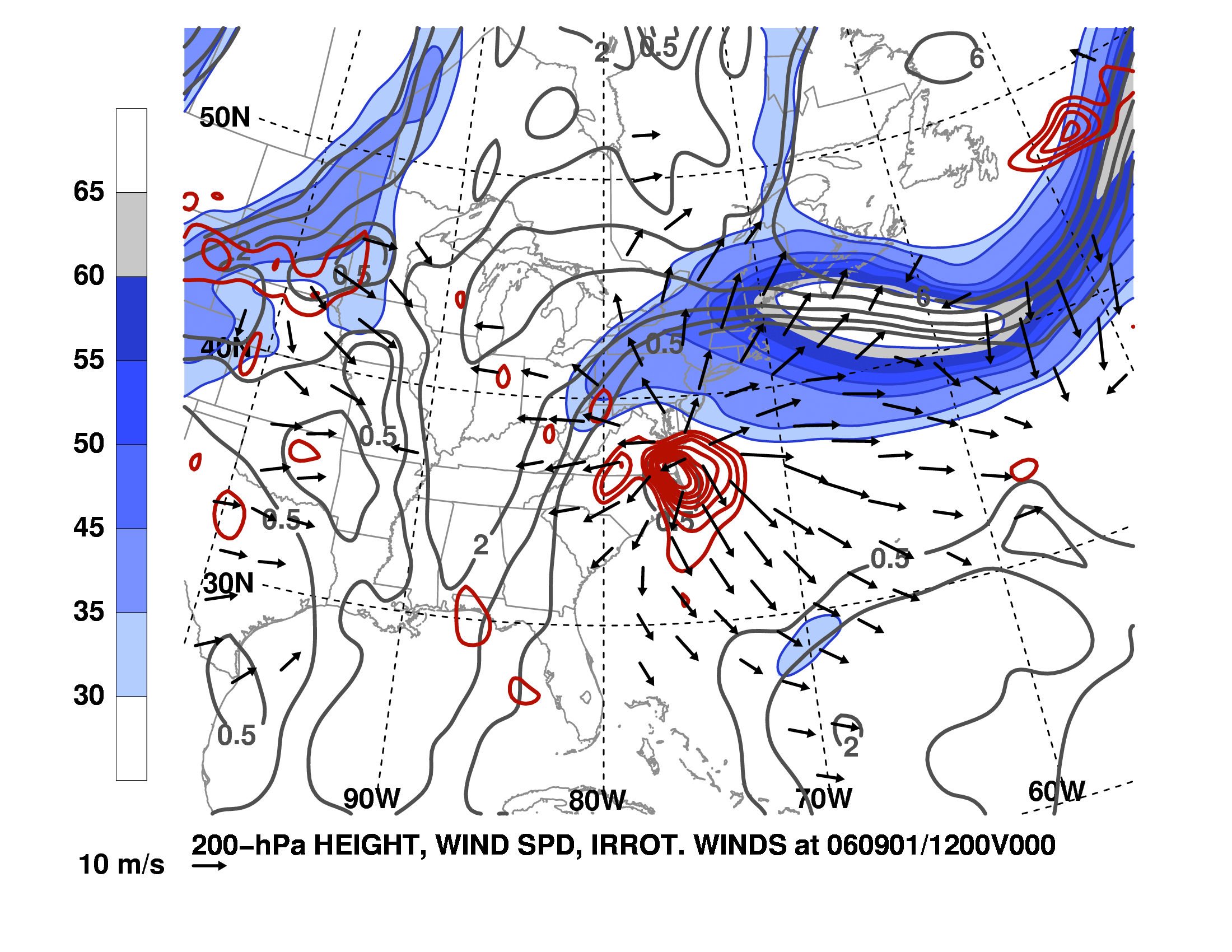 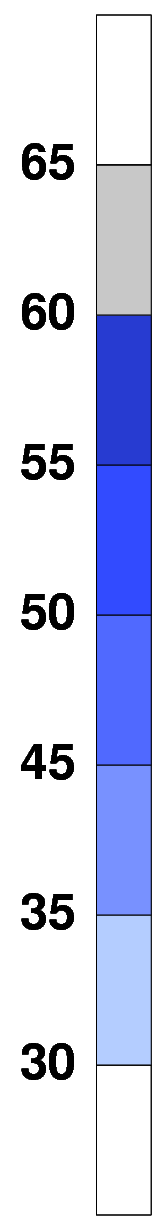 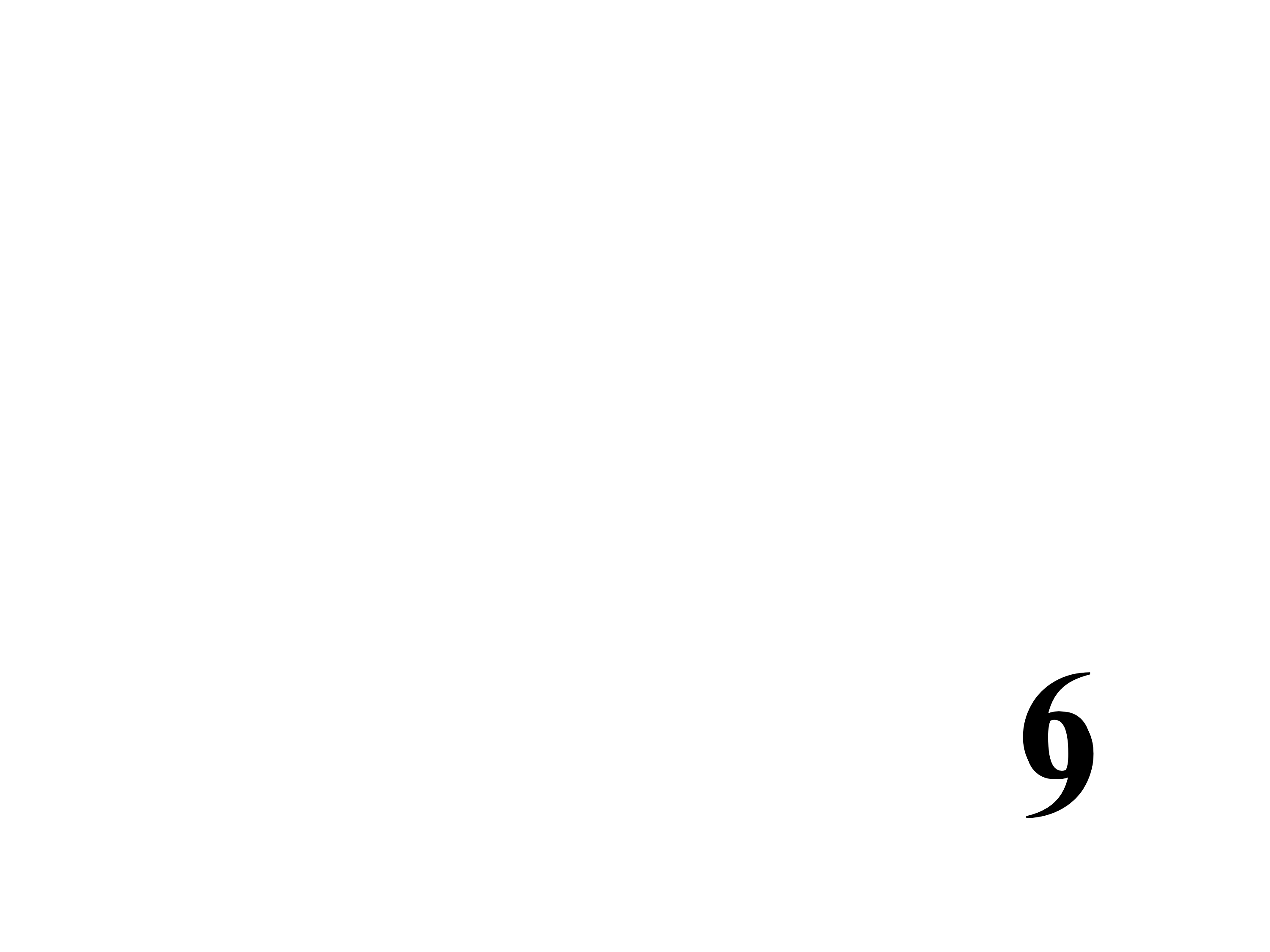 1o GFS Analysis
200 hPa potential vorticity (PVU, gray), irrotational wind (m s−1), wind speed (m s−1, shaded); 700 hPa ascent (10−3 hPa s−1, red)
Cross-section view of the mature PRE
0000 UTC 31 Aug
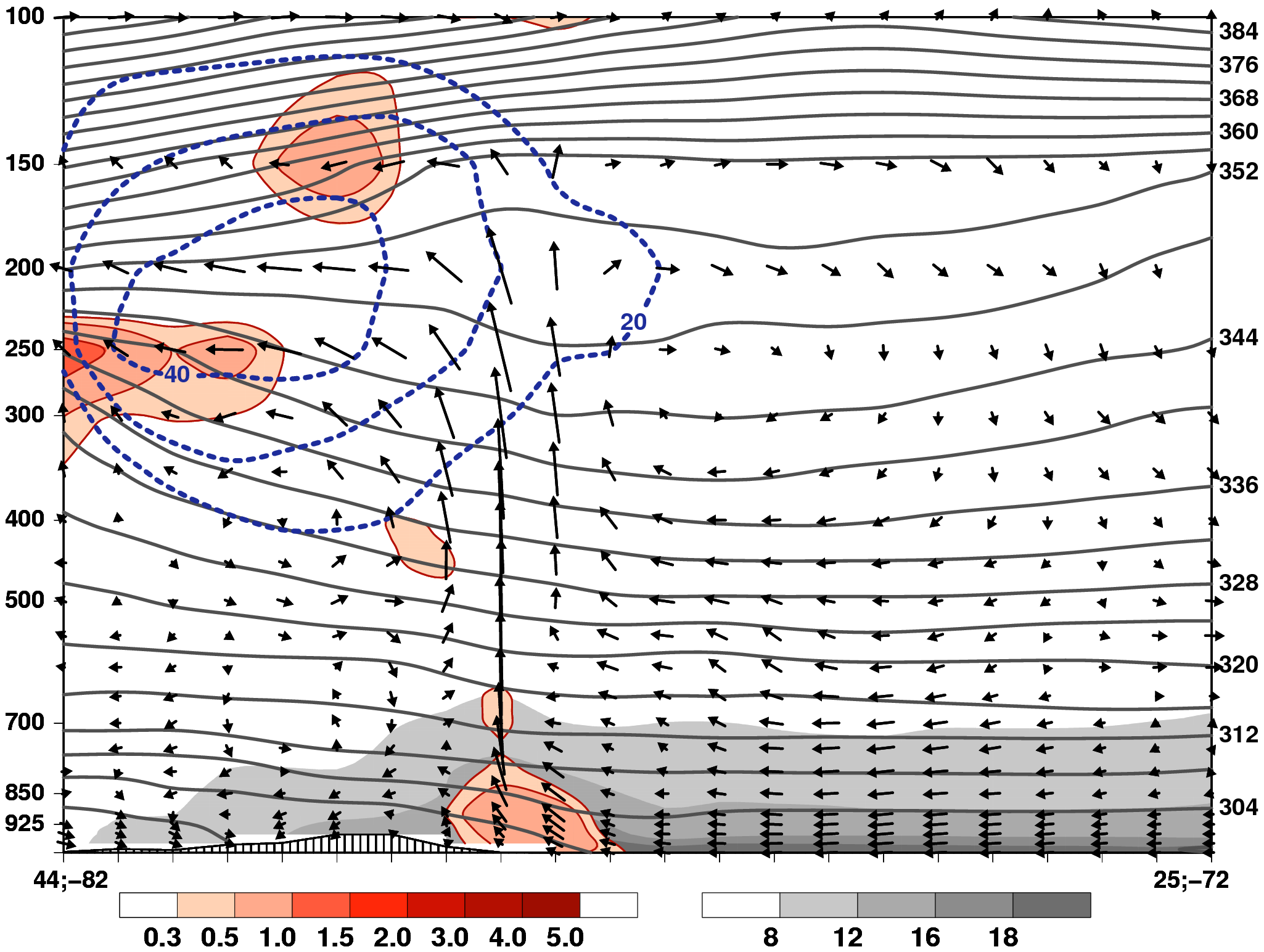 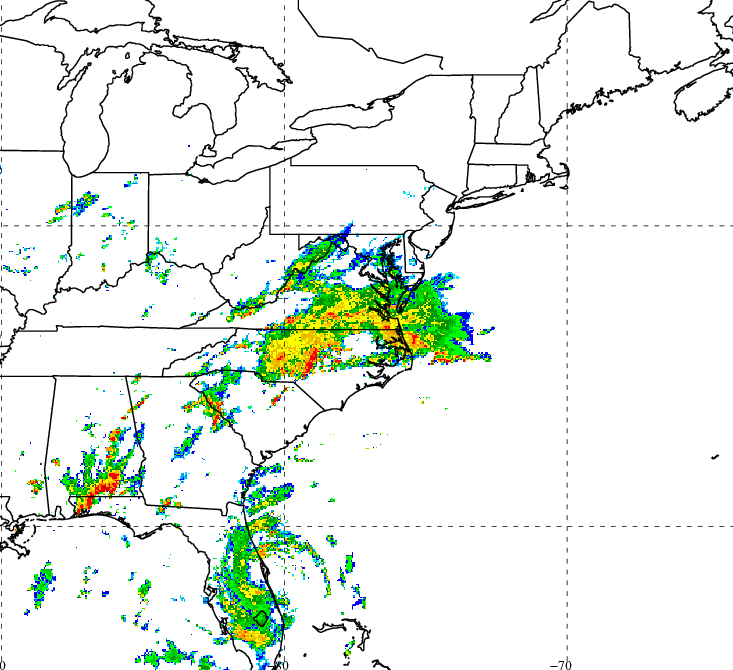 1o GFS 
Analysis
Tangential circulation vectors, θ (K, gray contours), 
frontogenesis [K (100 km)−1 (3 h)−1, red shading], 
mixing ratio (g kg−1, gray shading), wind speed (≥ 20 m s−1, blue contours)
Schematic Depiction a PRE
Pressure (hPa)
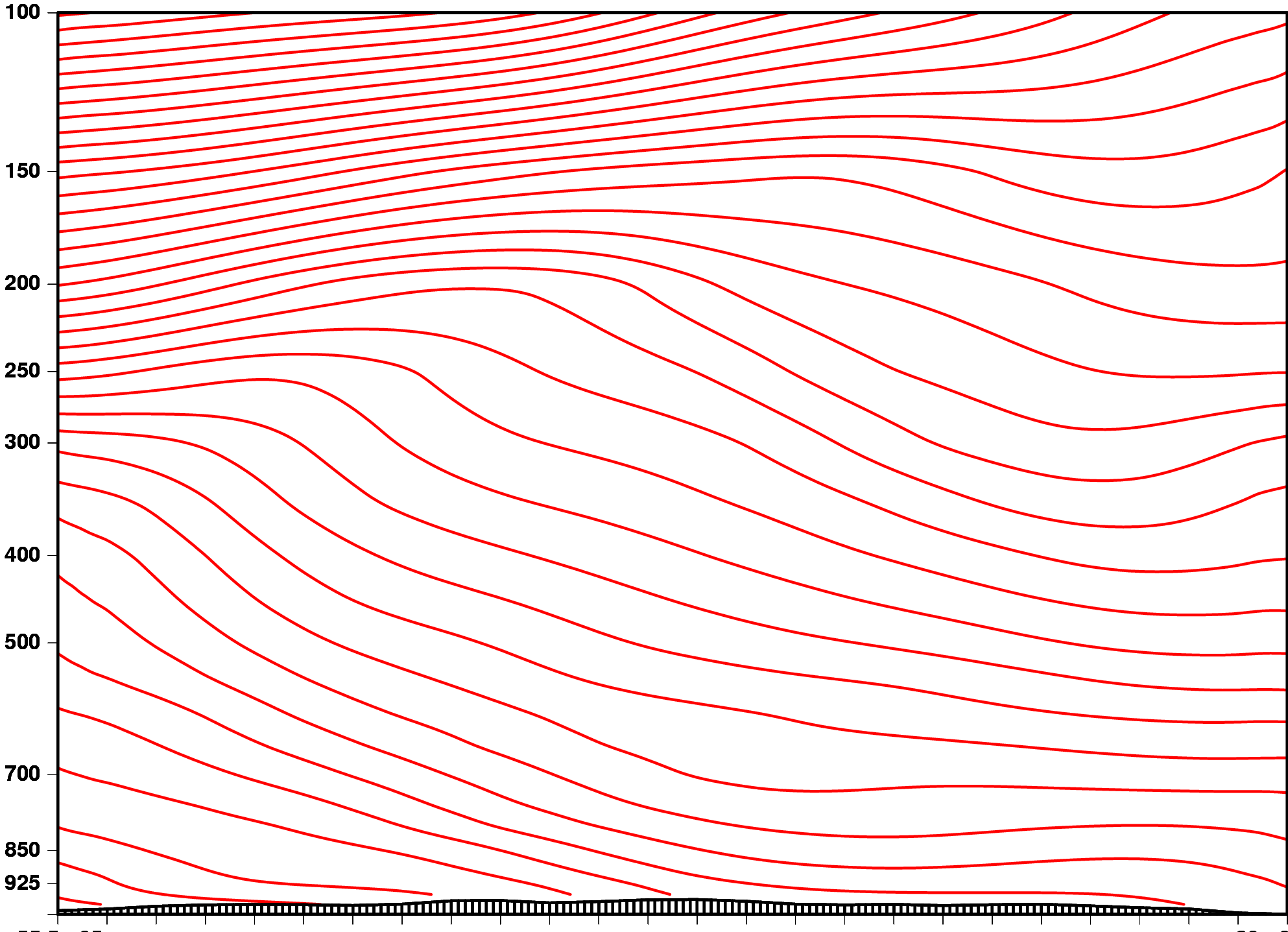 J
F
Latent Heat
Release
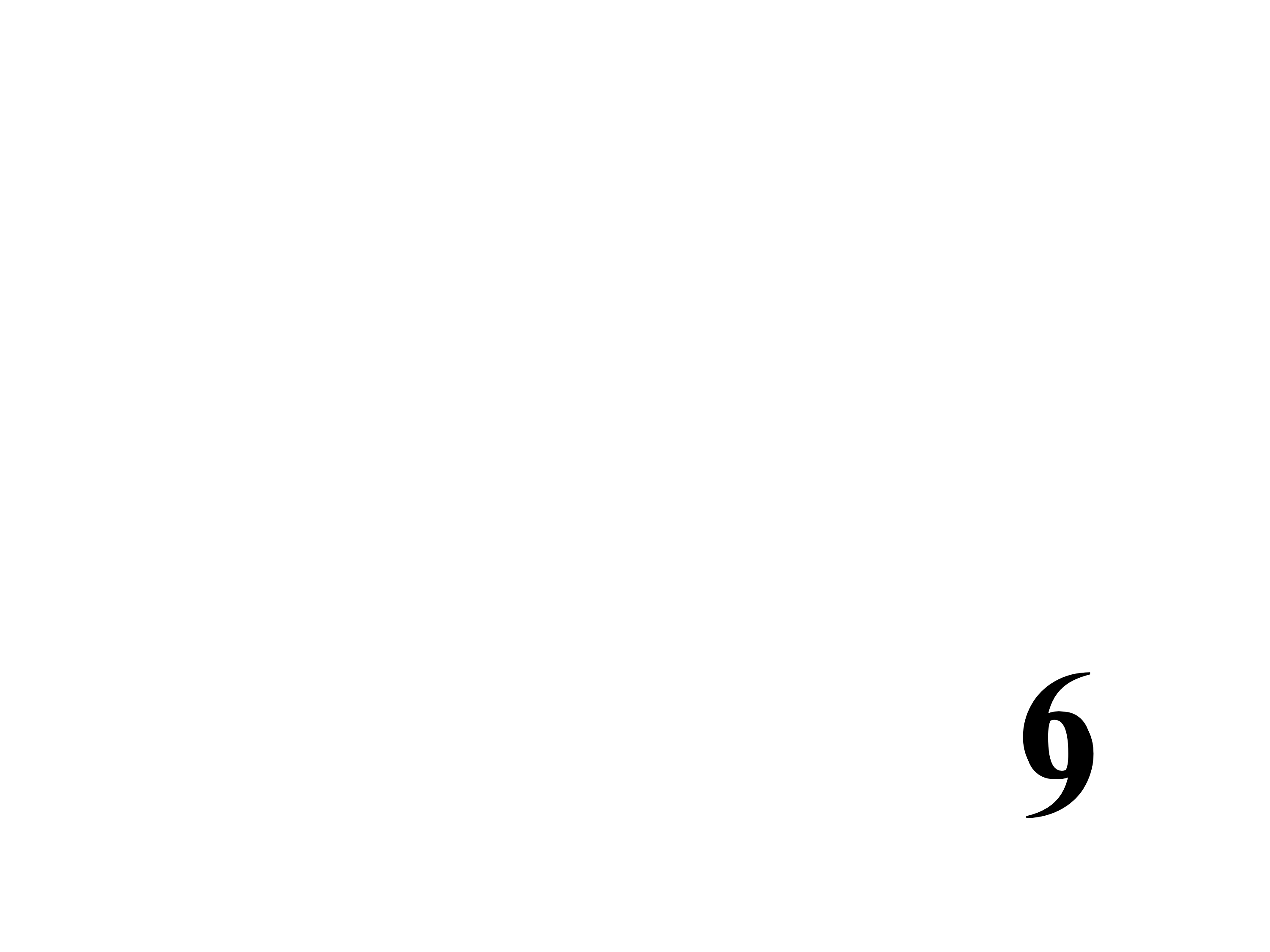 F
Moist low-level flow
S
N
1000 km
Concluding Remarks
Key features of composites
PREs preferentially develop in equatorward entrance region of an upper-level jet streak
Strong low-level flow downstream of TC oriented perpendicular to baroclinic zone  warm air advection, frontogenesis, moisture transport from the TC
Categories differ with regard to:
Position of TC relative to key features (i.e., trough, jet, ridge, baroclinic zone)
Amplitude and configuration of upper-/middle-tropospheric flow
Degree of the interaction between the TC and the midlatitude flow
Concluding Remarks
Ernesto case summary
Convection initially developed along a surface thermal boundary within the equatorward entrance region of a 200-hPa jet streak
The PRE intensified due to a combination of:
Enhanced lift of southerly flow over a thermal boundary associated with an evaporation-induced cold pool
Deep moisture flux from the TC
Diabatically-generated divergent outflow from the PRE acted to strengthen upper-tropospheric PV gradients and intensify the jet streak
Concluding Remarks
Ernesto case summary
Diabatic ridging associated with Ernesto favored weak, southerly steering flow, allowing it to track along the East Coast
An antecedent thermal boundary associated with the PRE-induced cold pool served as a focus for heavy rain as Ernesto moved over the PRE region